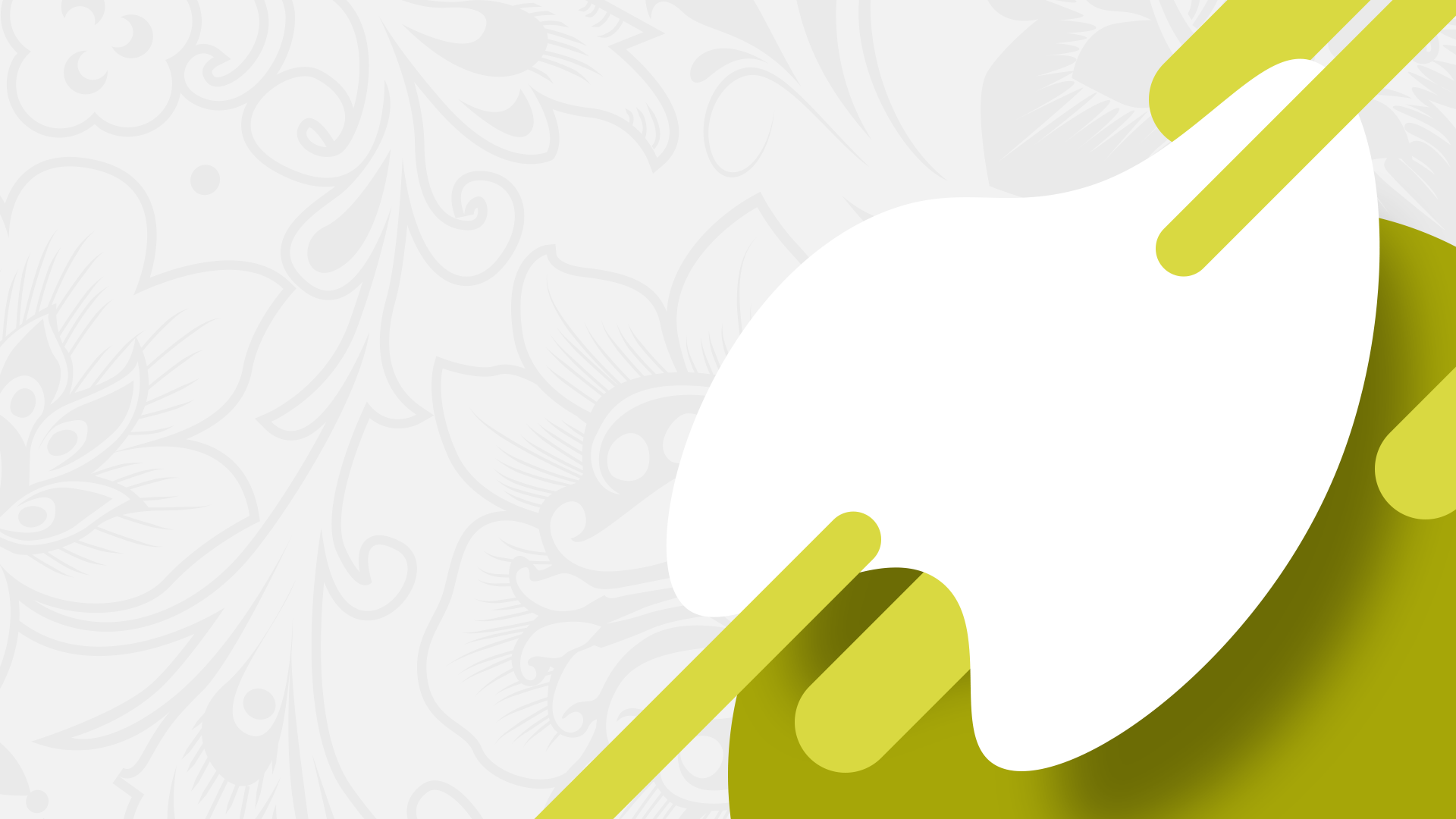 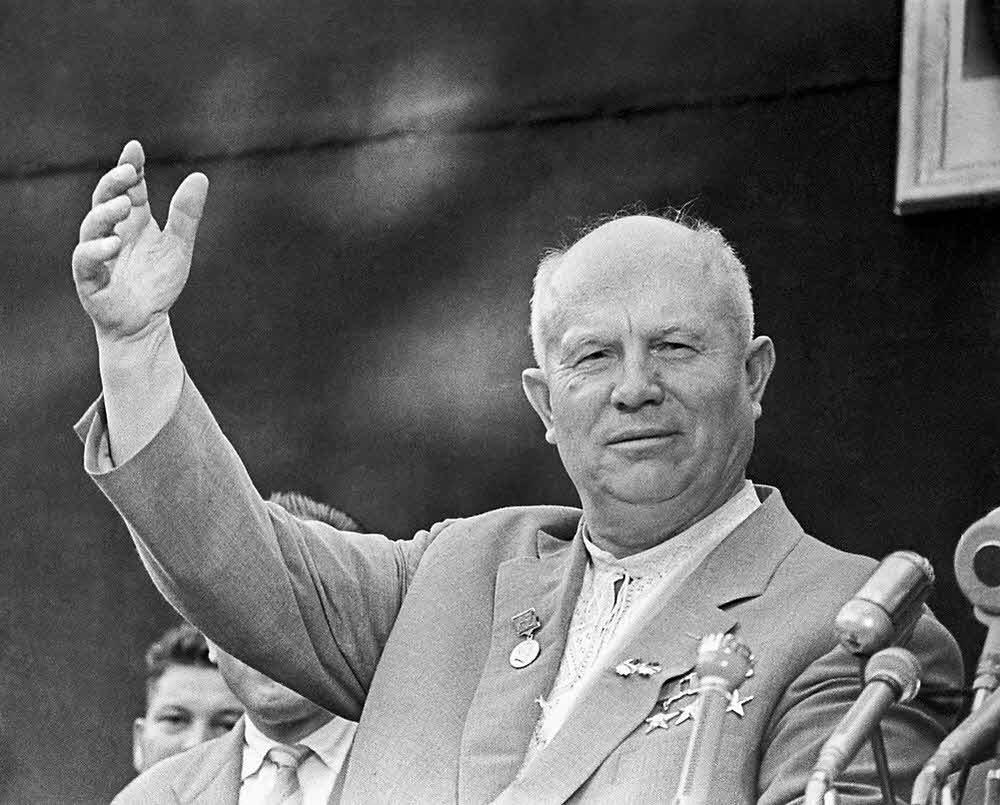 Смена политического курса
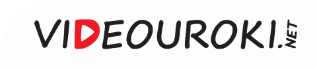 Никита Сергеевич Хрущёв
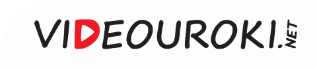 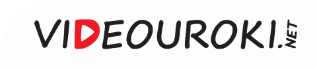 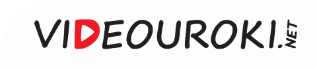 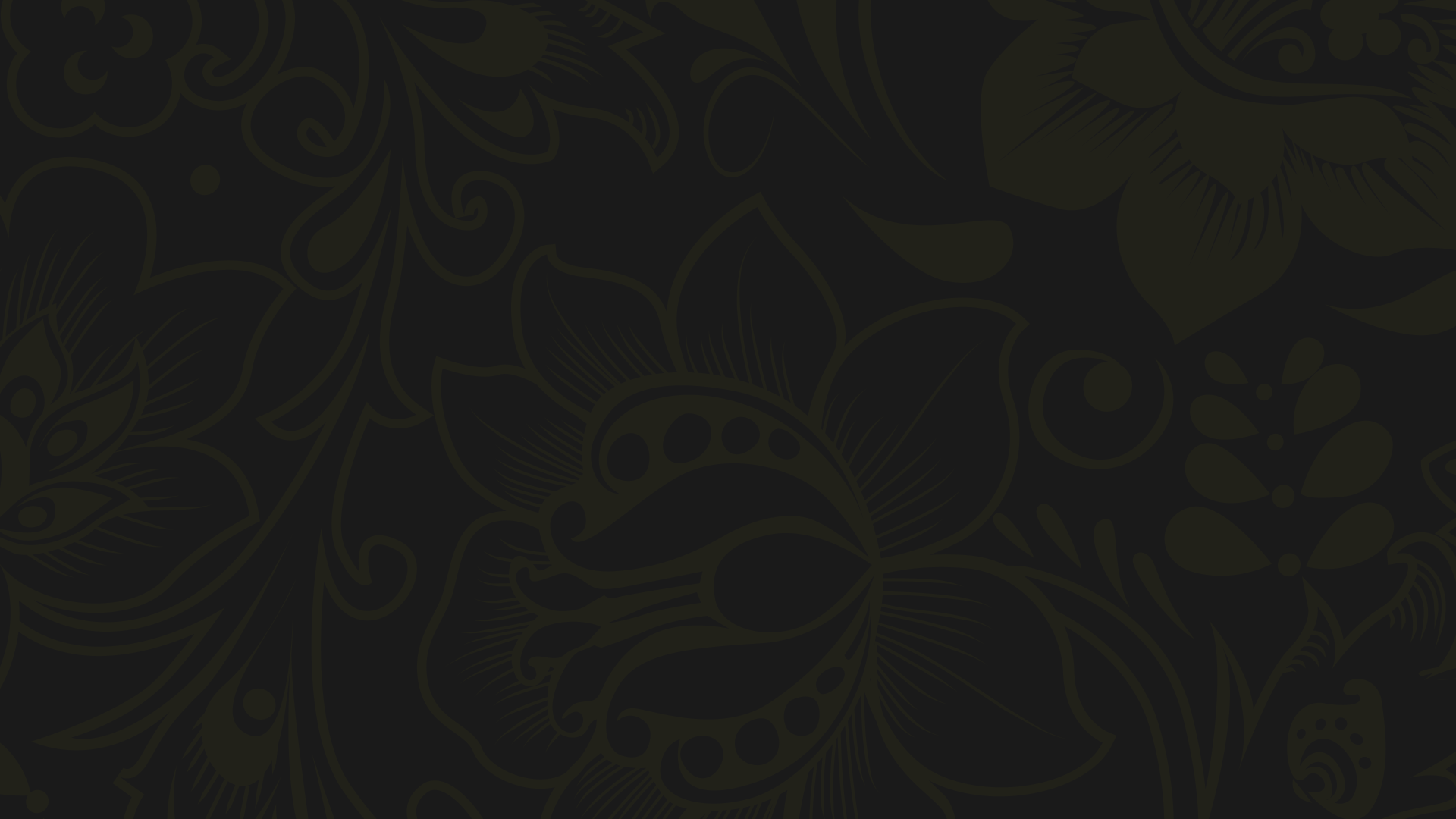 Вопросы занятия
Настроения в обществе после смерти Сталина.
1
Борьба за власть в советском руководстве.
2
3
XX съезд КПСС.
Внутренняя политика 
Никиты Сергеевича Хрущёва.
4
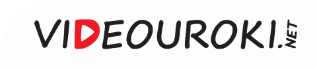 5 марта 1953 года умер 
Иосиф Виссарионович Сталин.
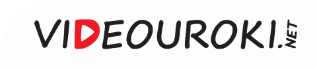 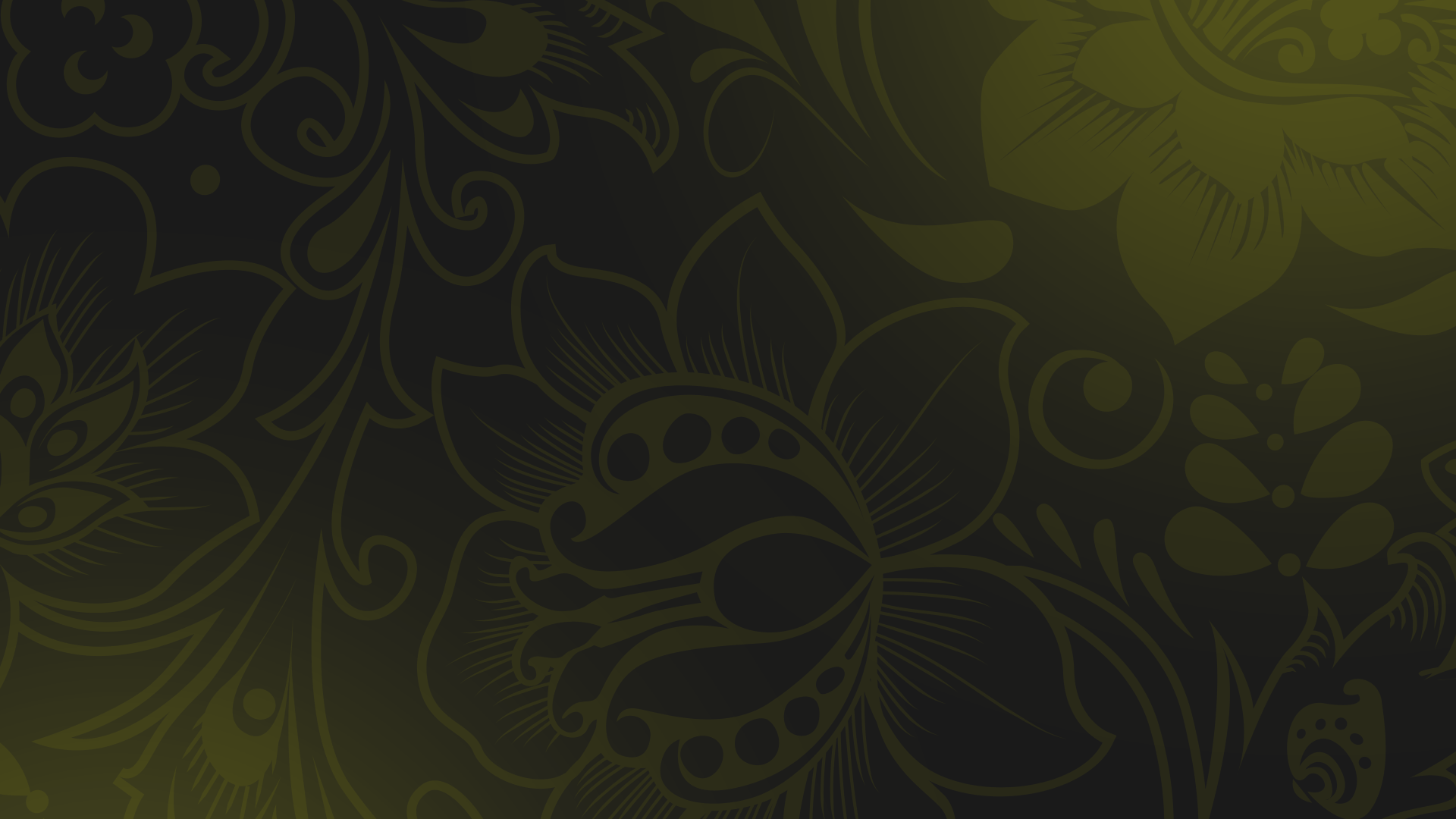 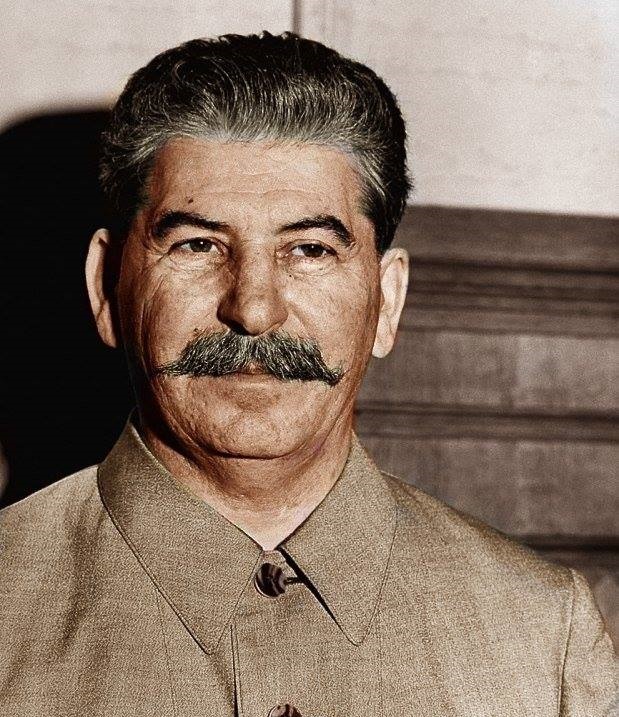 1 марта он был обнаружен 
на Ближней даче без сознания, 
с подозрением на инсульт. 

На протяжении нескольких дней 
по радио регулярно передавали сообщения о состоянии его здоровья.
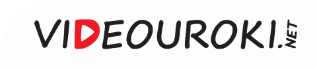 Траурные мероприятия 
в Воронеже
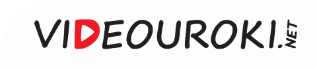 Похороны Сталина
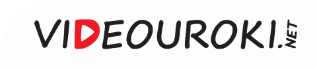 Смерть Сталина
Многие люди испытывали горе 
и страх
Отношение к смерти вождя было разным
Для многих это событие стало символом прекращения несправедливых репрессий
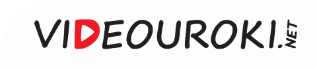 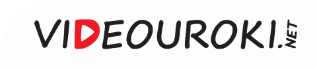 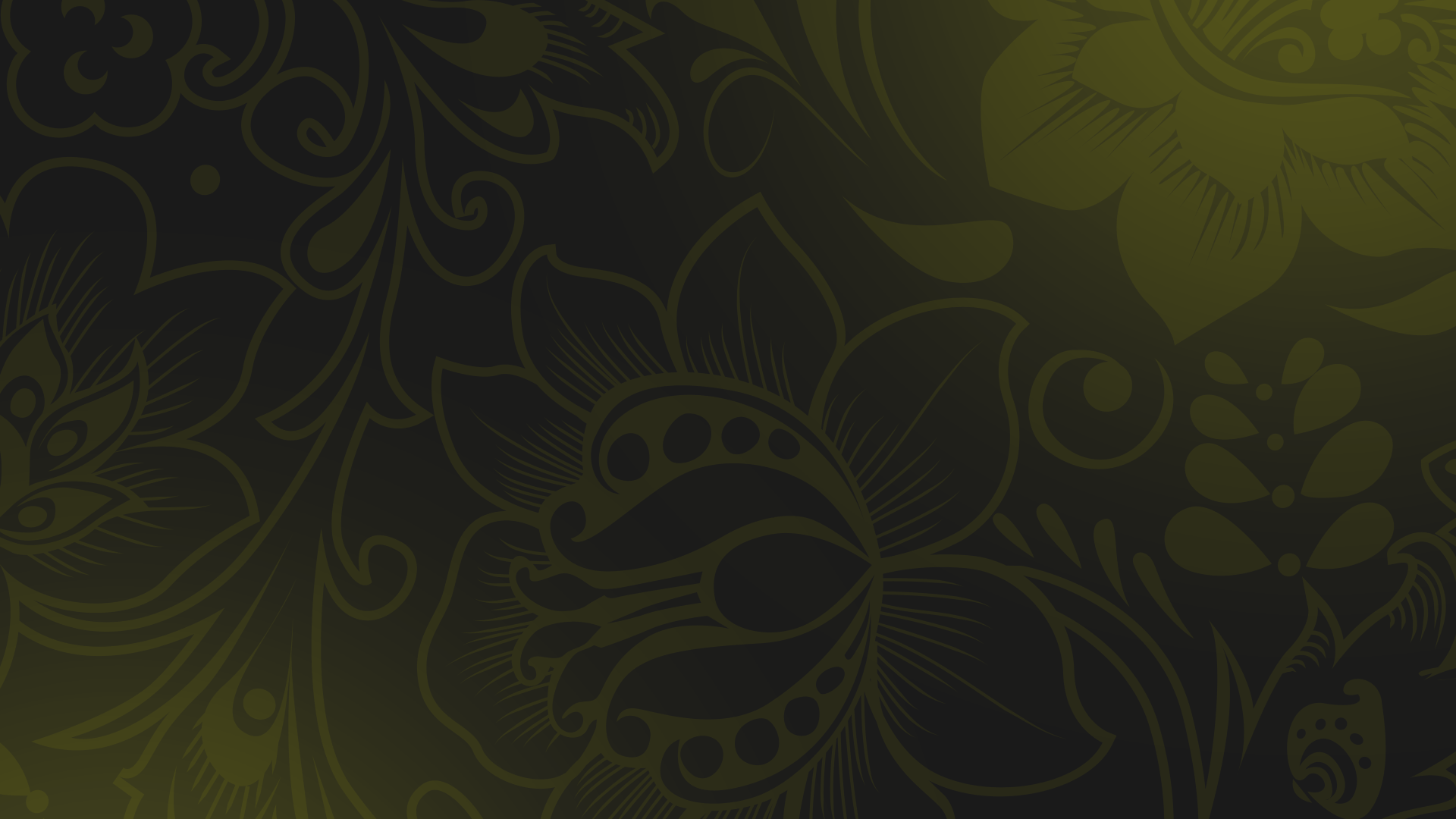 Этапы борьбы за власть 
в СССР
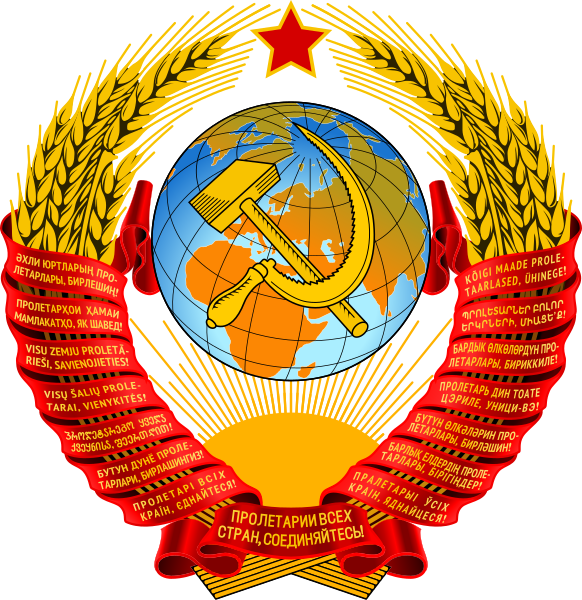 1
Март – июнь 1953 года.
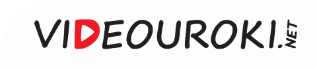 Никита Сергеевич Хрущёв
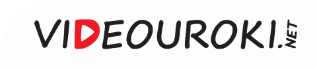 Георгий Максимилианович Маленков
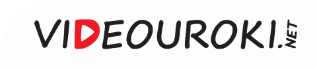 Лаврентий Павлович Берия
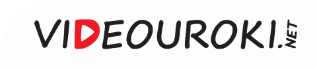 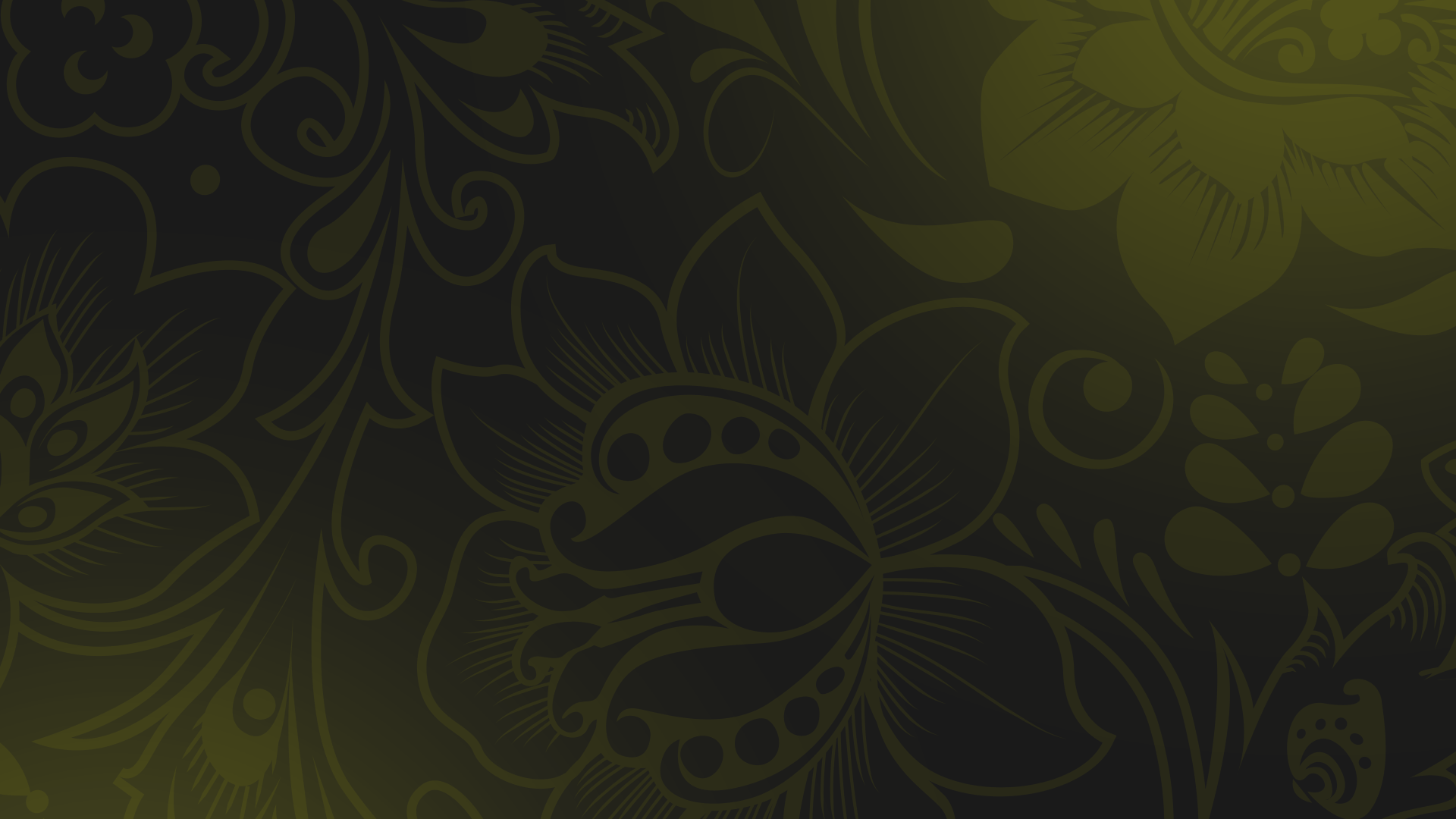 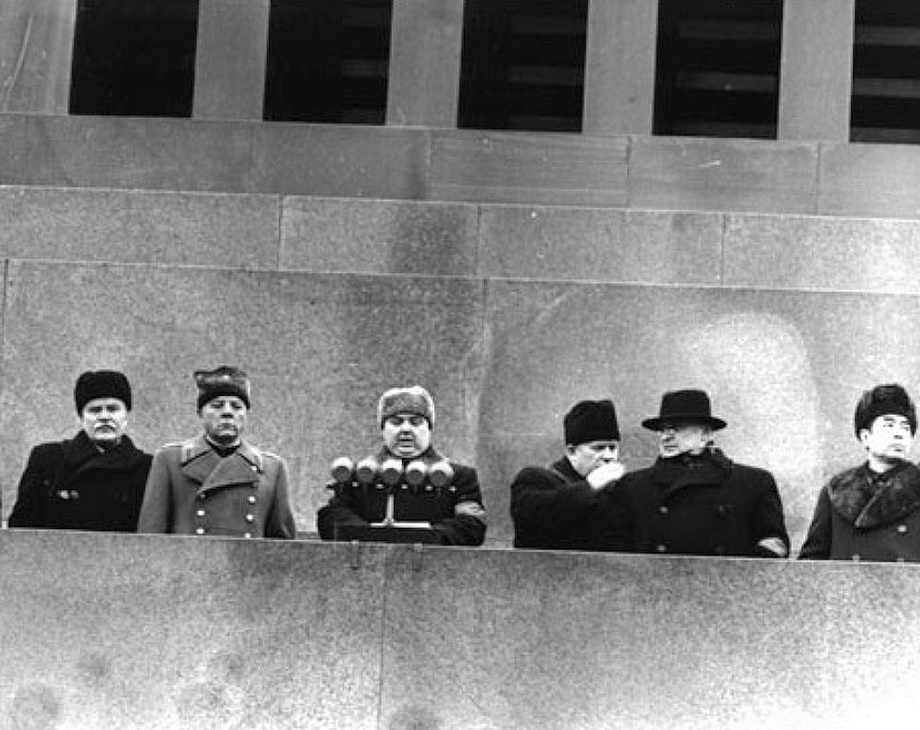 Первый этап борьбы за власть
После смерти Сталина руководители СССР выступили за создание демократического общества.
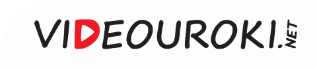 Первый этап борьбы за власть
Имя Сталина всё реже упоминалось в печати
Началась кампания 
по осуждению культа личности Сталина
Прекратился выпуск собрания сочинений Сталина
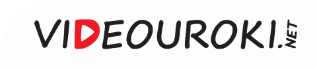 Лаврентий Берия и Георгий Маленков
Берия и Маленков хотели, чтобы властные полномочия перешли от партийных к государственным органам.
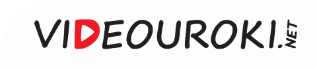 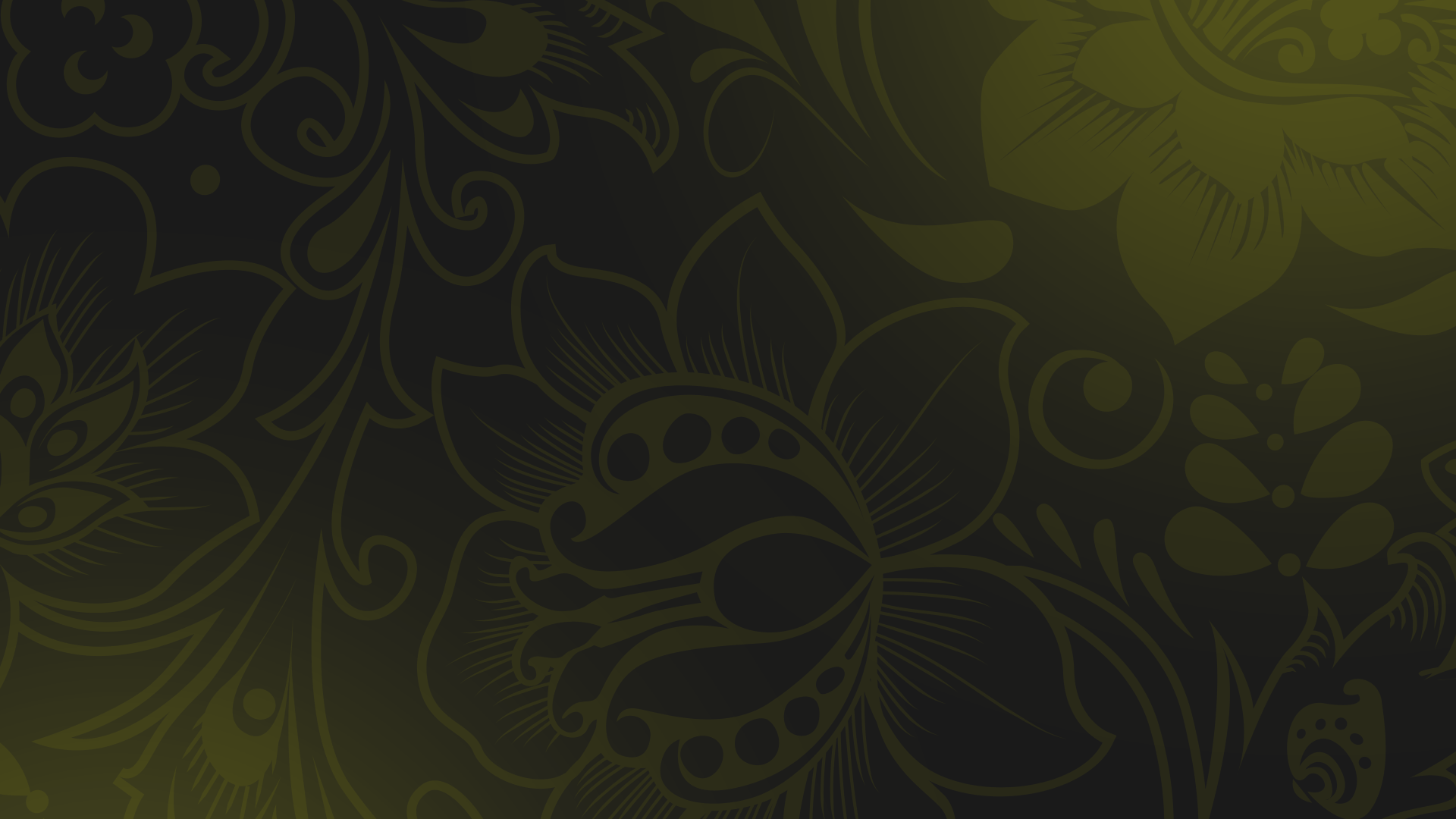 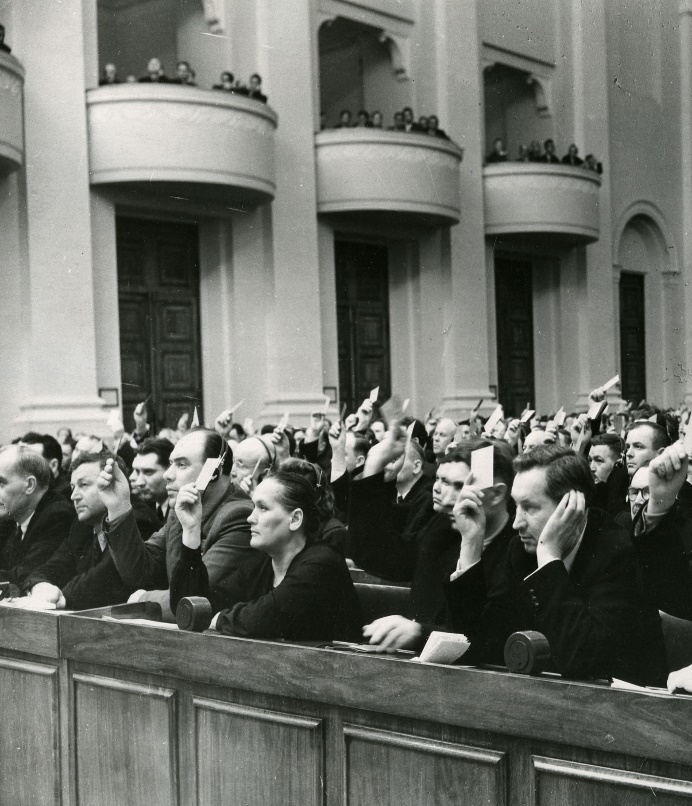 Была проведена реорганизация органов государственной безопасности и внутренних дел. 

Более миллиона человек, заключённых в годы репрессий, получили амнистию.
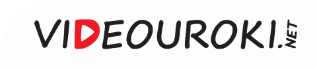 Планировалось предпринять меры по корректировке национальной политики.
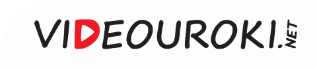 Первый этап борьбы за власть
Хрущёв обвинил Берию 
в карьеризме, связях 
с английской разведкой 
и злоупотреблении властью
Между руководителями государства началась борьба за лидерство
В Москву ввели Кантемировскую и Таманскую дивизии, чтобы не допустить выступлений среди сторонников Берии
Лаврентий Берия был арестован прямо 
на совещании Совета Министров
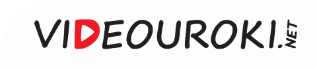 Арест Берии
Лаврентия Берию и его ближайших соратников расстреляли.
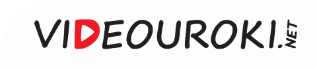 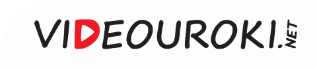 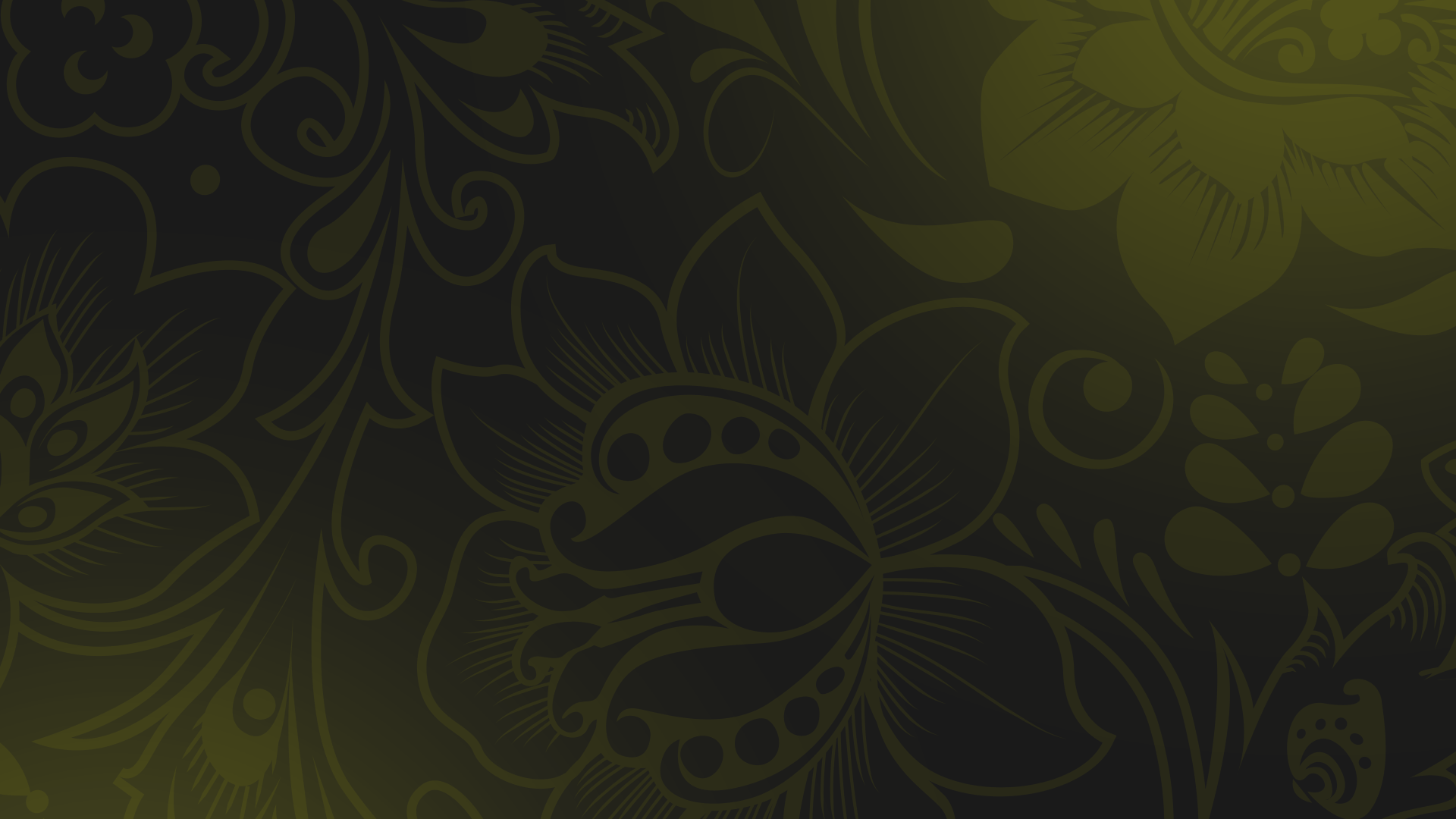 Этапы борьбы за власть 
в СССР
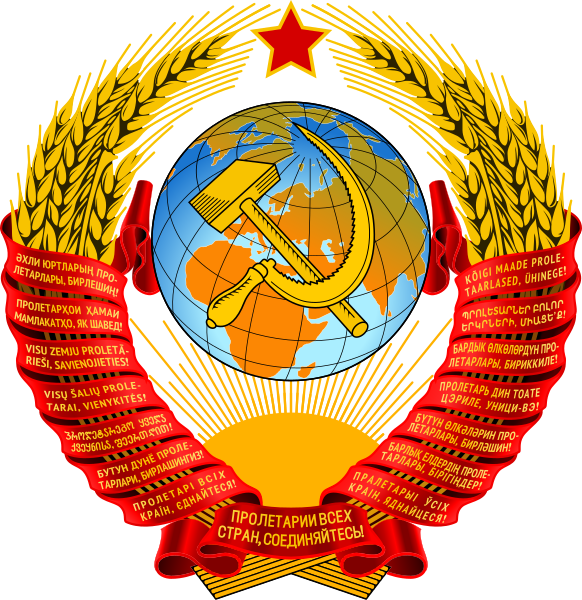 1
Март – июнь 1953 года.
2
Лето 1953 года – февраль 1955 года.
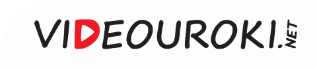 Второй этап борьбы за власть
В сентябре 1953 года Хрущёв стал Первым секретарём ЦК
Он продолжал стремиться 
к получению полной власти 
в государстве
Между Хрущёвым и Маленковым возникли разногласия 
в экономической 
и социальной политике
В получении полной 
власти Хрущёву мешал Маленков
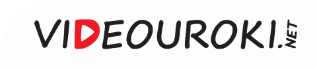 Второй этап борьбы за власть
Повысить личную заинтересованность рабочих 
в результатах труда
Предложения Маленкова
В 2 раза уменьшить налог 
с колхозных дворов
Развивать лёгкую и пищевую промышленность
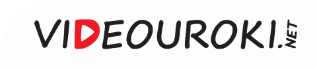 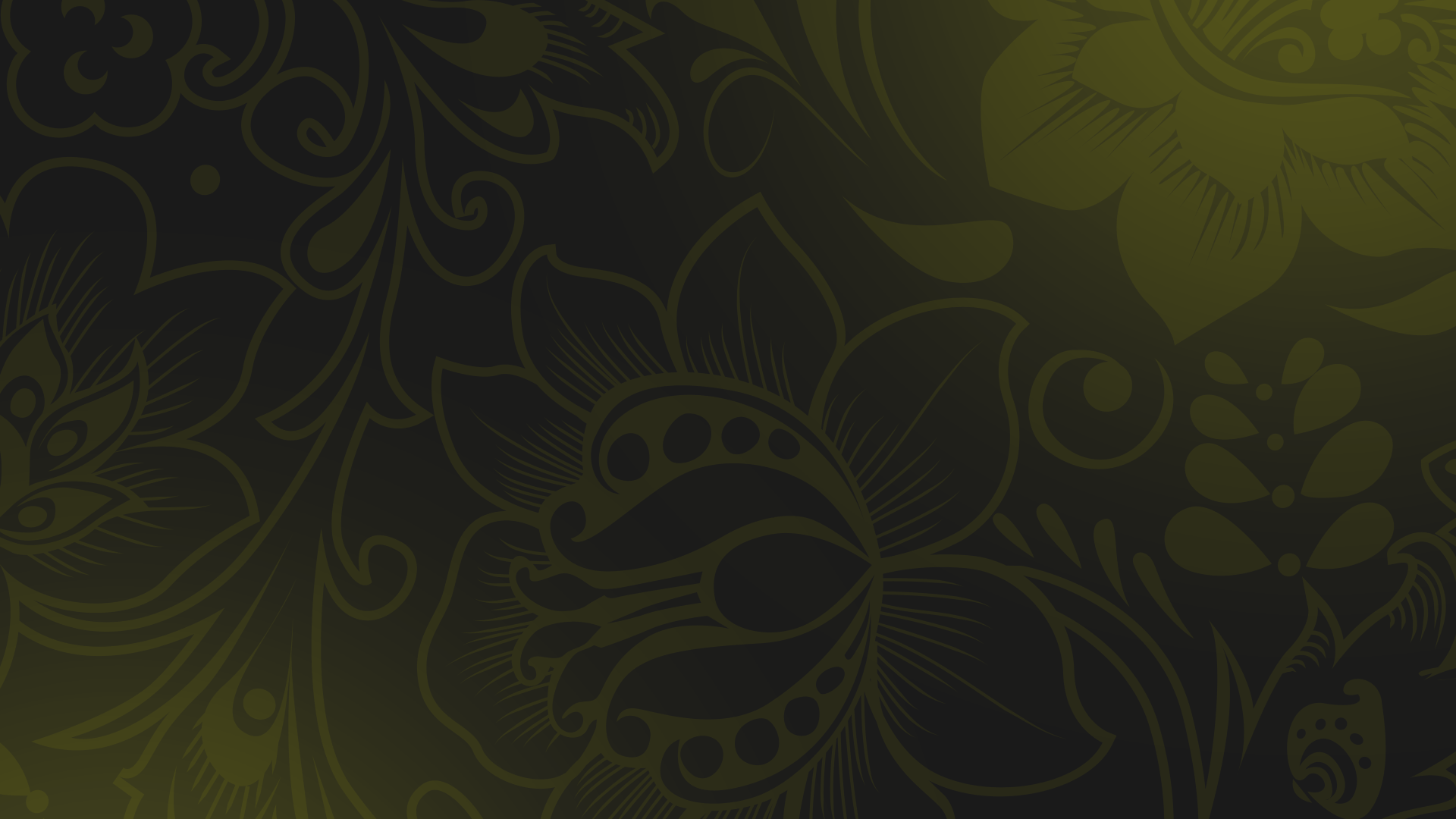 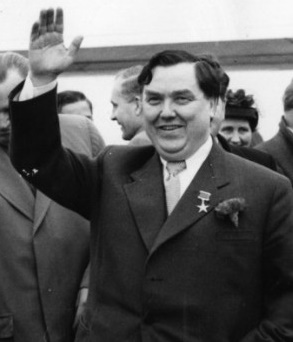 Хрущёв инициировал судебный процесс над организаторами «Ленинградского дела», среди которых был Маленков. 

Это позволило снять Маленкова 
с должности.
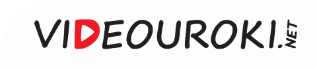 8 февраля 1955 года главой правительства стал Николай Александрович Булганин.
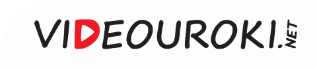 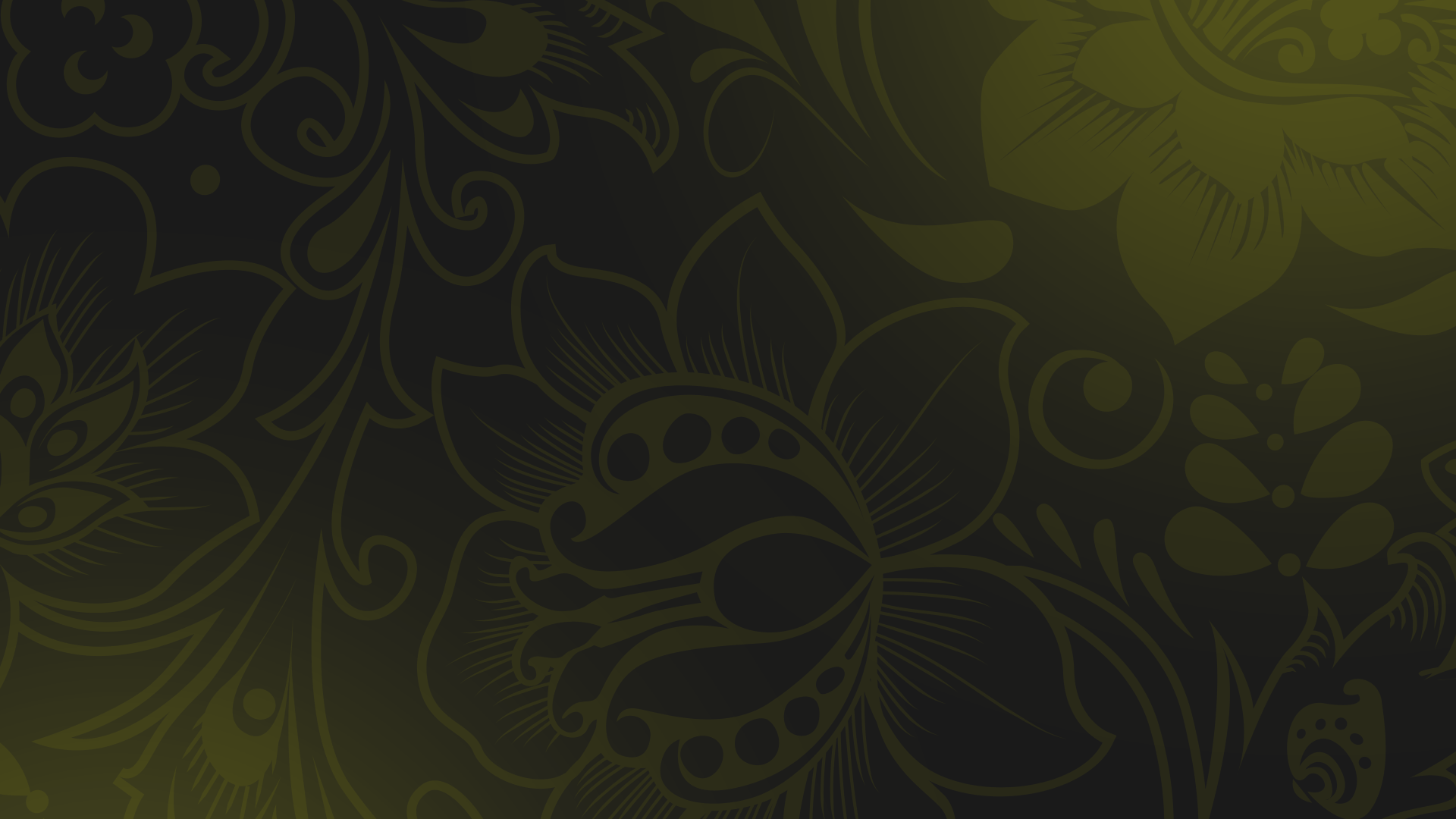 Этапы борьбы за власть 
в СССР
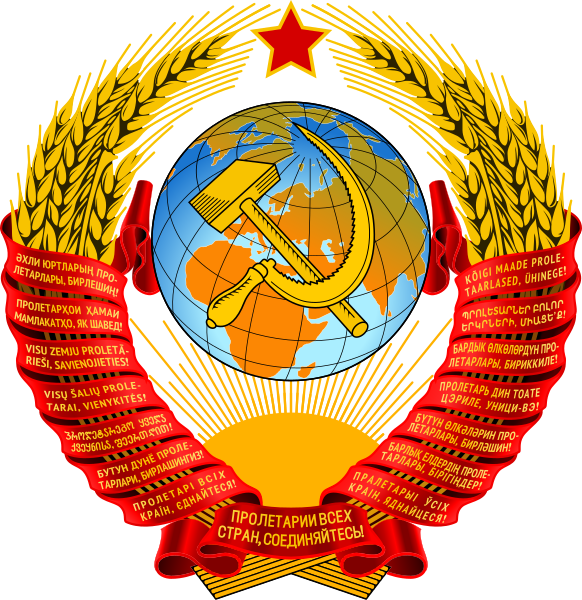 1
Март – июнь 1953 года.
2
Лето 1953 года – февраль 1955 года.
3
Февраль 1955 года – март 1958 года.
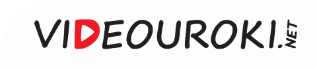 Третий этап борьбы за власть
Летом 1957 года они приняли решение 
об упразднении поста Первого секретаря ЦК
Хрущёву предложили стать министром сельского хозяйства
Маленков, Молотов 
и Каганович объединились против Хрущёва
Маленков, Молотов и Каганович были объявлены «антипартийной группой» 
и отправлены в отставку
Хрущёв настоял 
на обсуждении этого вопроса на пленуме 
ЦК КПСС
На пленуме 
преобладали 
сторонники Хрущёва
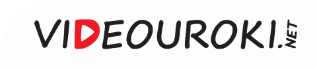 В октябре 1957 года был уволен с поста министра обороны Георгий Константинович Жуков.
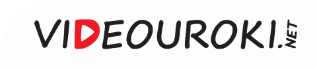 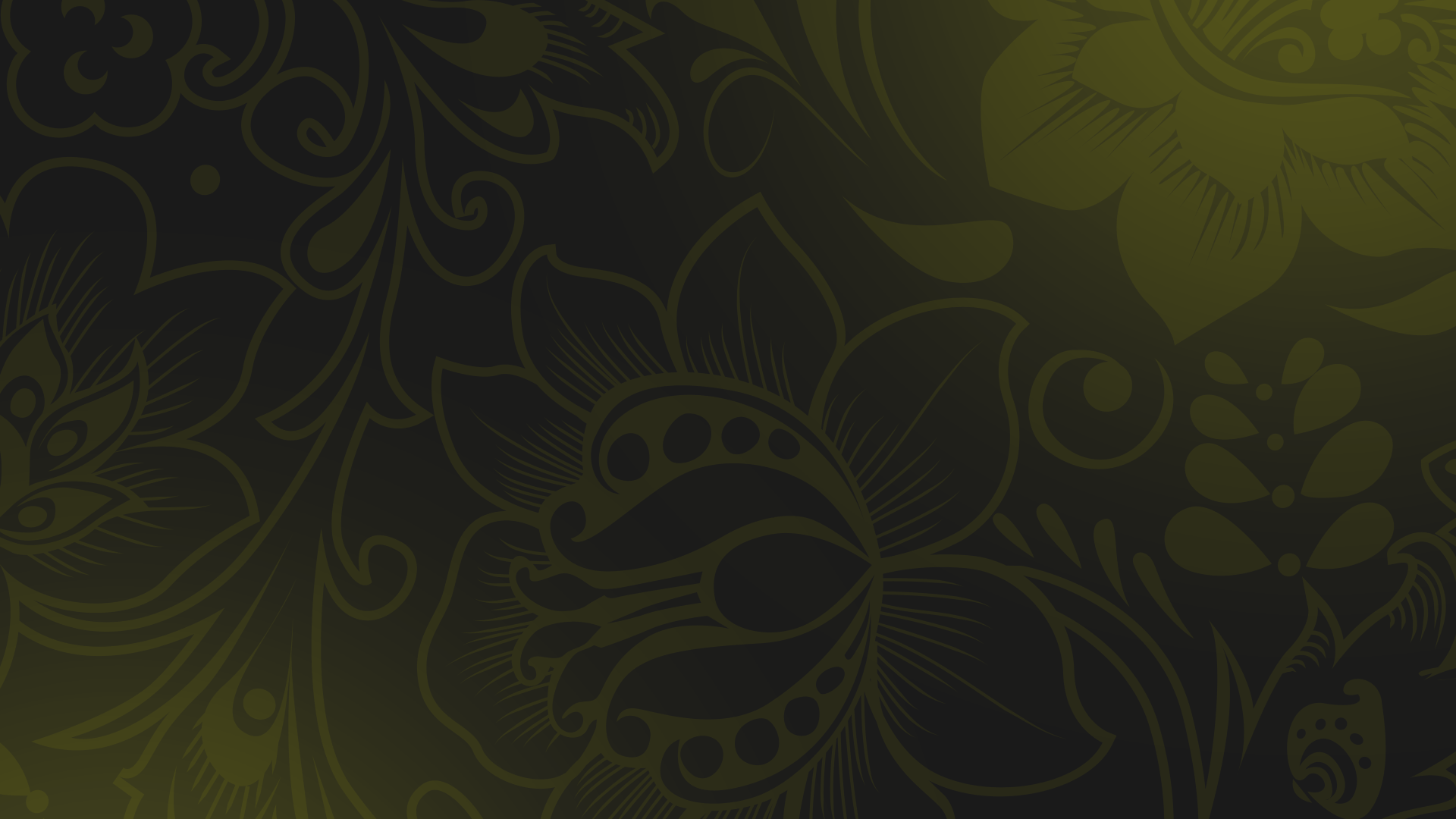 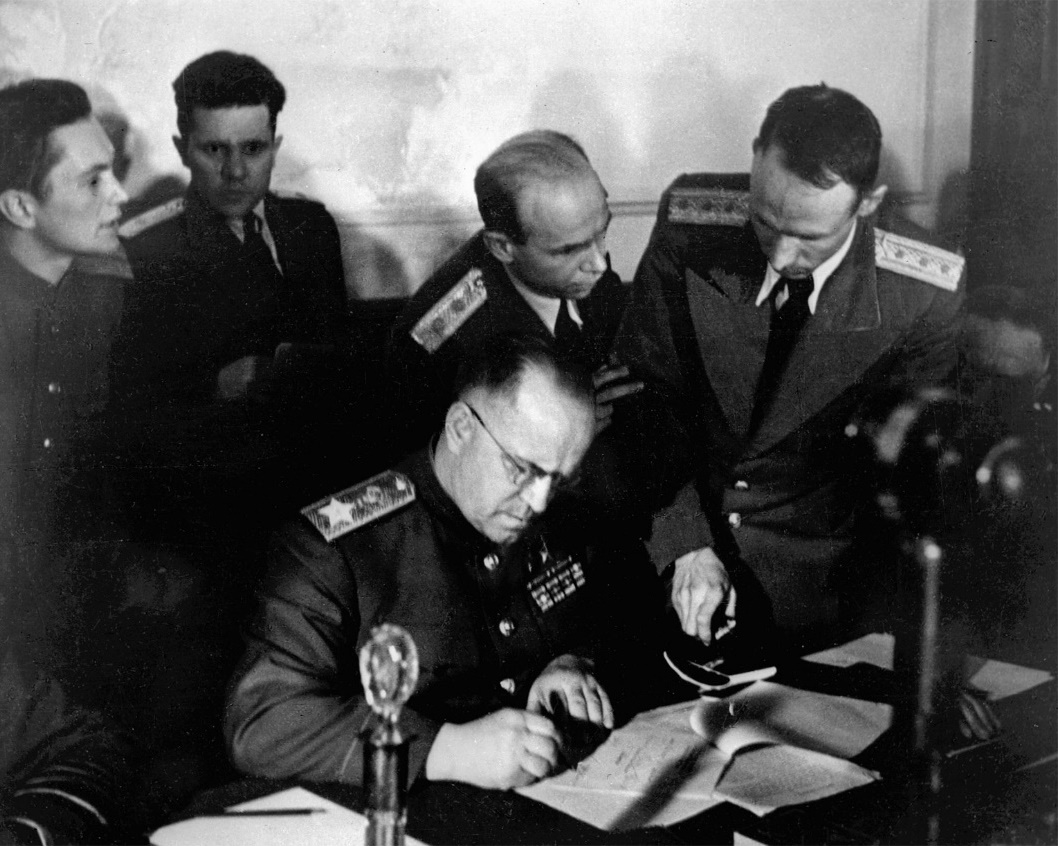 Третий этап борьбы за власть
Жуков не поддержал желание Хрущёва сократить численность военных за счёт наращивания ракетно-ядерного оружия.
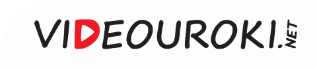 Третий этап борьбы за власть
1
2
3
В марте 1958 года Булганин был снят с поста главы правительства
Хрущёв сохранил пост Первого секретаря 
ЦК КПСС
Председателем Совета Министров избрали Хрущёва
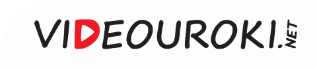 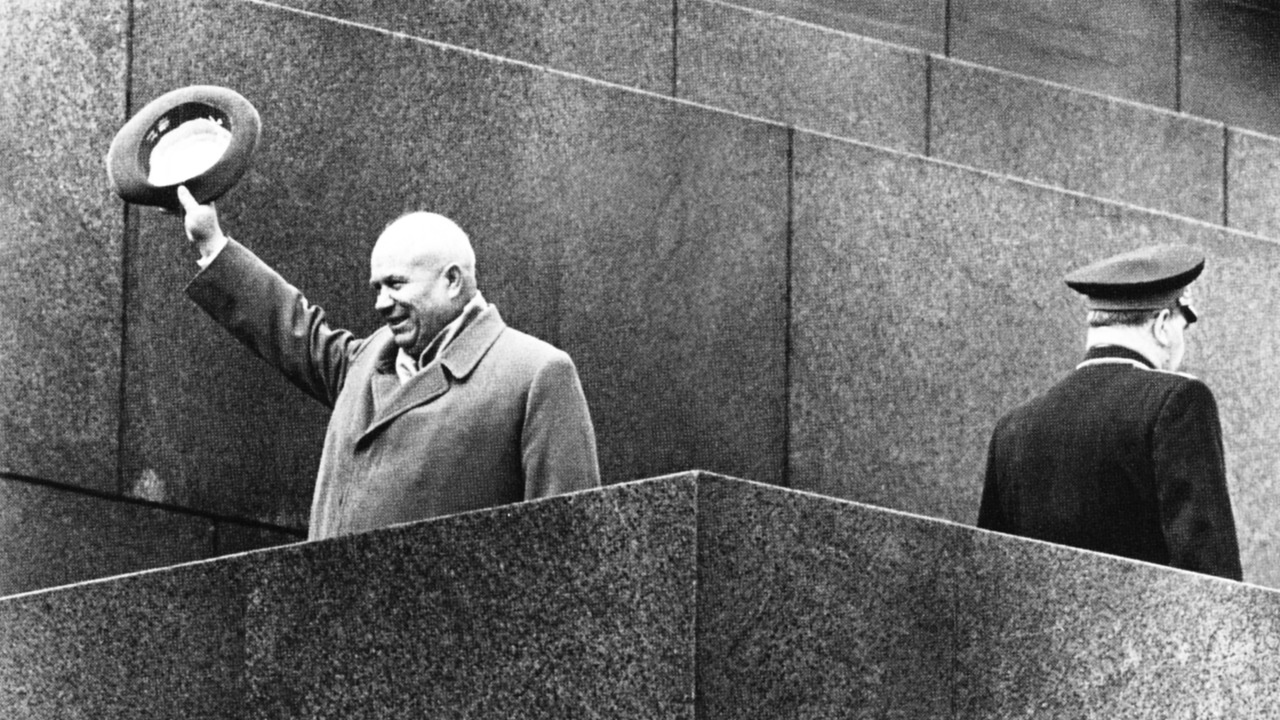 Хрущёв не только победил в борьбе 
за власть, 
но и полностью сосредоточил её 
в своих руках.
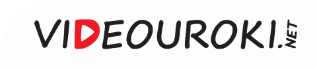 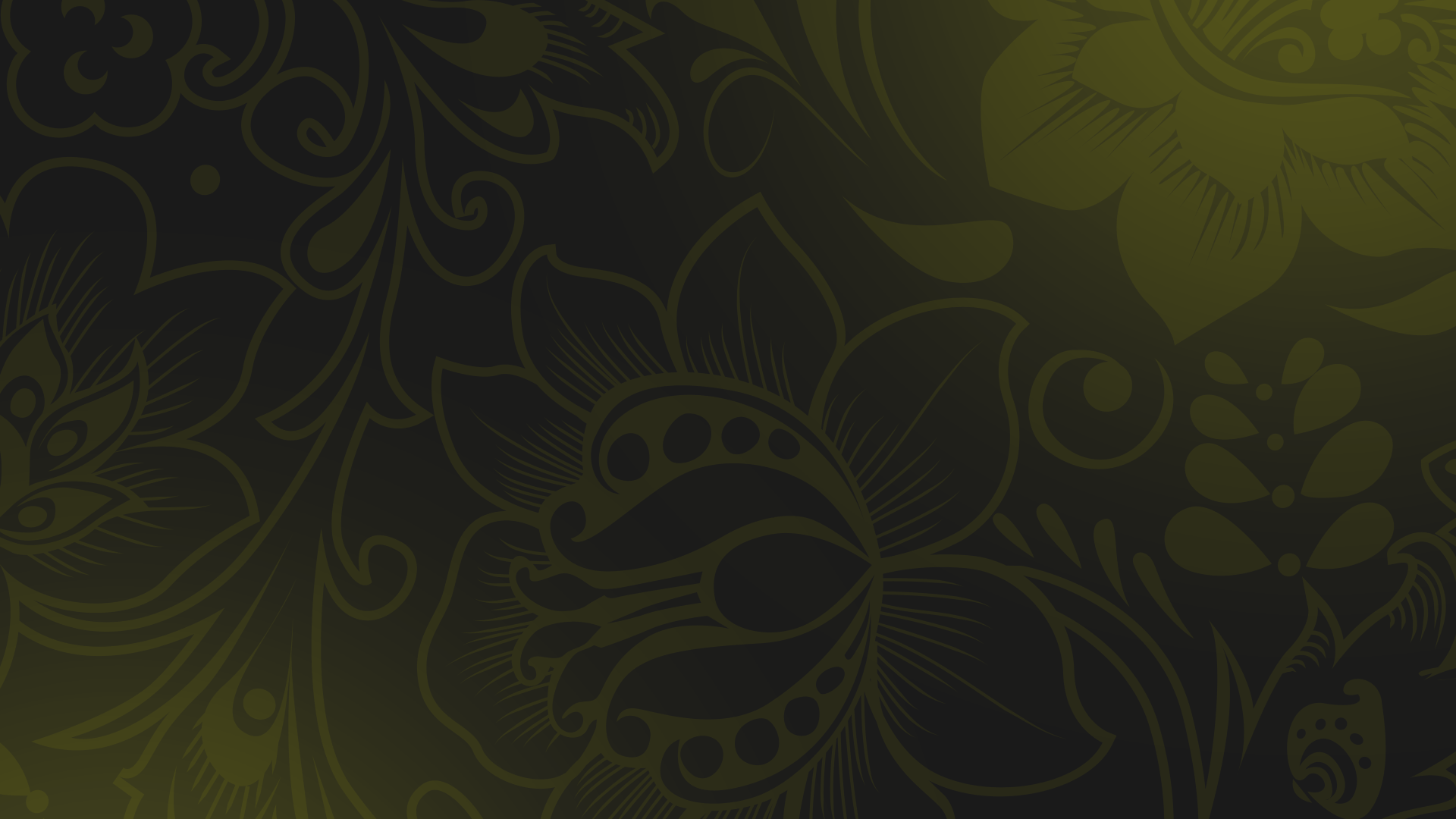 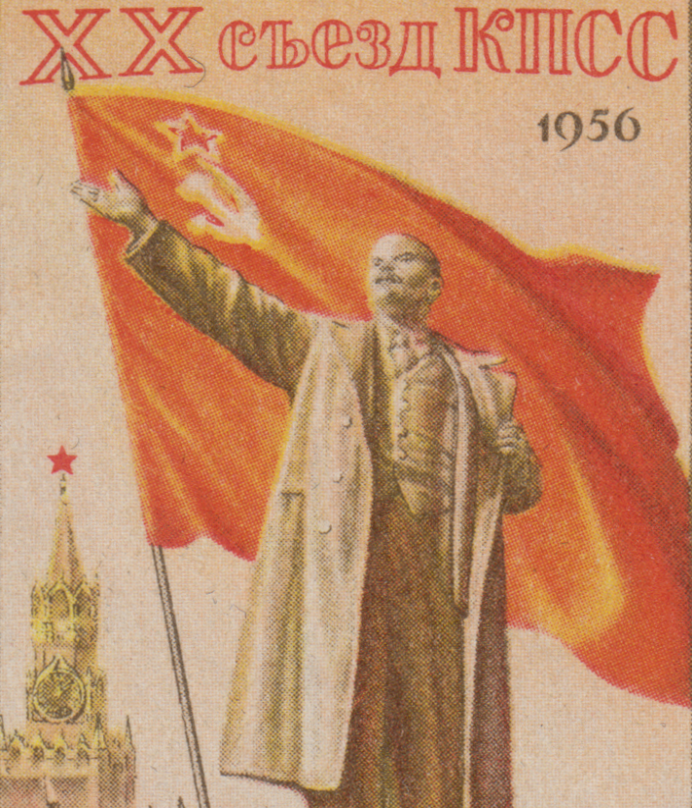 В непростой обстановке шла подготовка к первому после смерти Сталина съезду КПСС. 

От того, как он пройдёт, зависело направление развития всего государства.
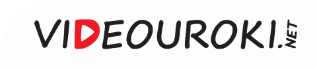 С 14 по 25 февраля 1956 года проходил XX съезд КПСС.
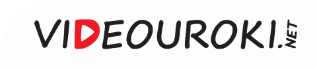 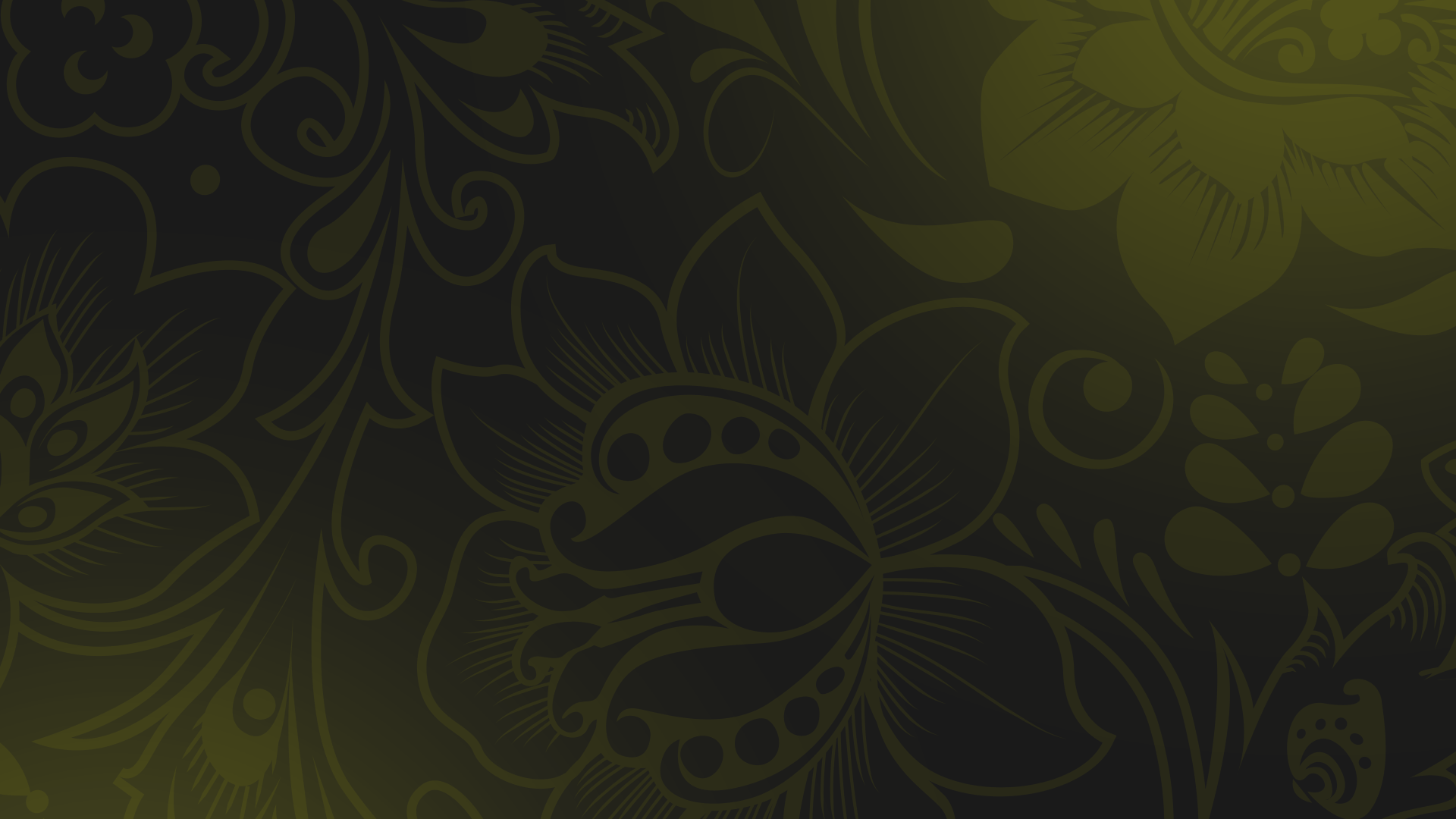 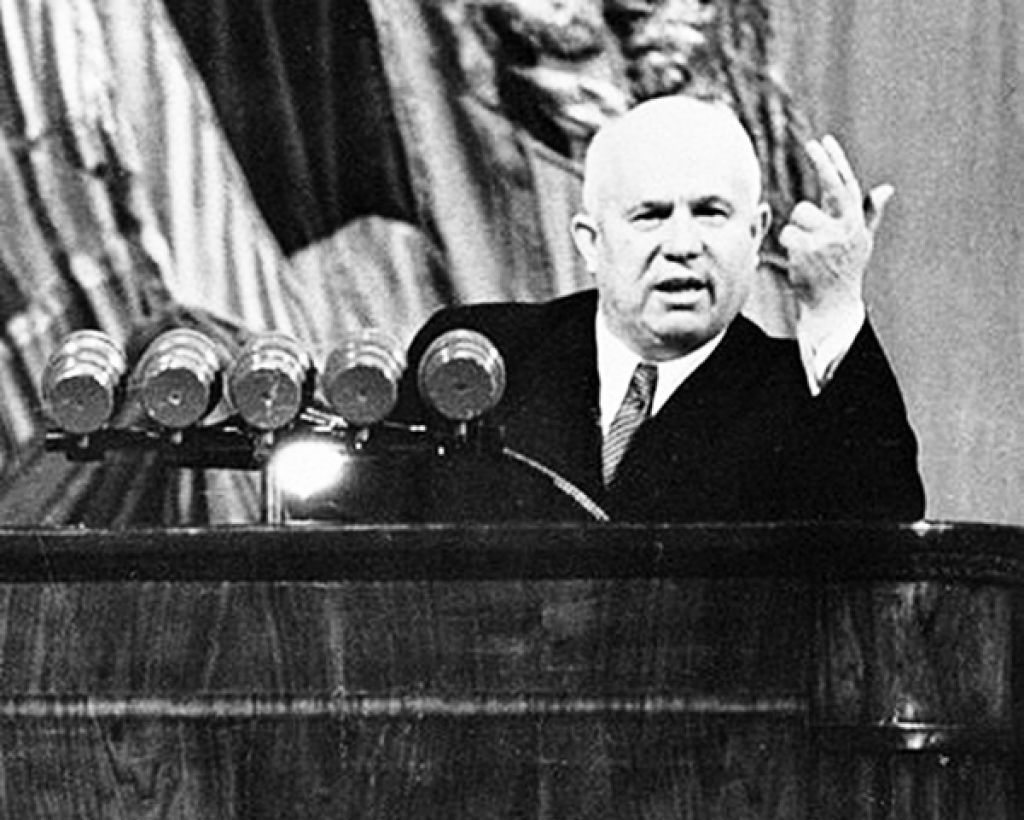 XX съезд КПСС
В последний день съезда Хрущёв на закрытом заседании выступил с докладом, подвергшим критике культ личности Сталина.
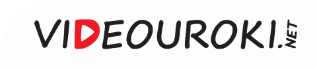 XX съезд КПСС
Массовые репрессии и нарушение законности
Игнорирование принципов коллективного руководства государством
Критика Сталина
Просчёты во время Великой Отечественной войны
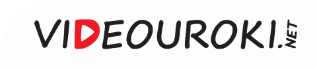 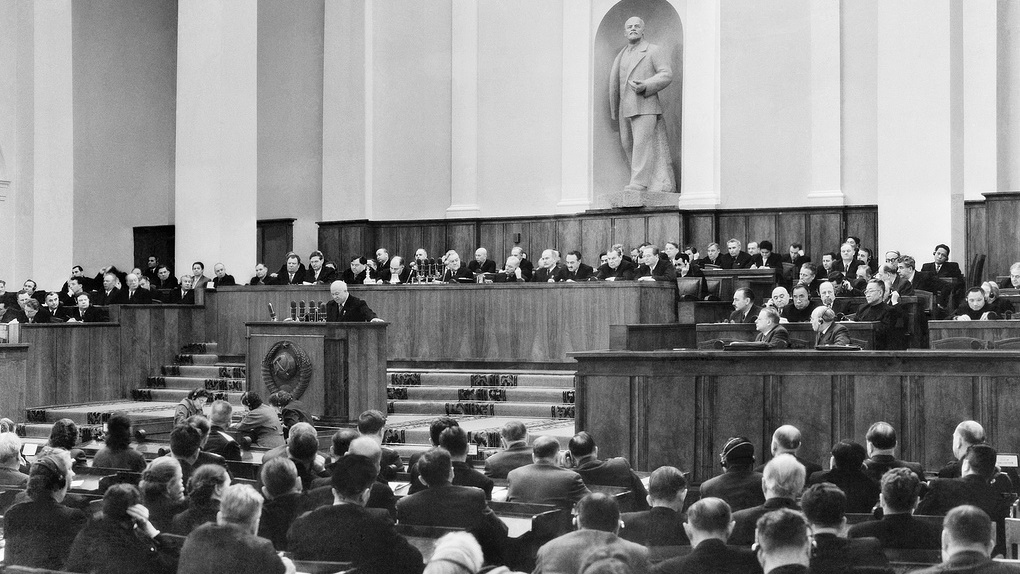 Хрущёв представил в своём докладе 
«Ленинское завещание», 
в котором содержалась негативная оценка Сталина.
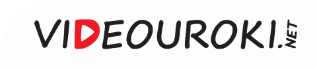 Хрущёв считал, что критика должна исходить от высшего руководства, 
а не от народа.
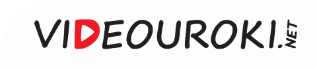 Критика культа личности Сталина
1
2
3
Доклад Хрущёва не был опубликован, его зачитывали на партийных 
и комсомольских собраниях
Определялись 
рамки дозволенной критики
Критиковался 
только человек, но не социалистическая система
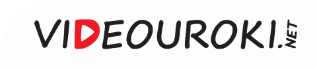 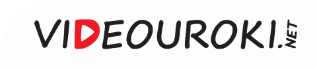 XX съезд КПСС
Произошло переосмысление сталинизма и его преступлений
Значение съезда
Проводилась массовая реабилитация
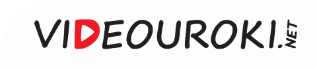 В период с 1956 года
по 1961 год были реабилитированы более 700 тысяч человек.
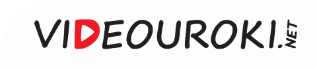 Василий Константинович Блюхер
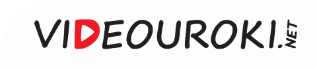 Михаил Николаевич Тухачевский
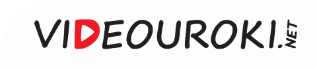 Реабилитация
Николай Иванович Бухарин
Реабилитация 
не касалась тех, 
кто выступал 
за альтернативное развитие государства
Григорий Евсеевич Зиновьев
Лев Борисович Каменев
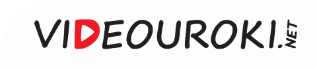 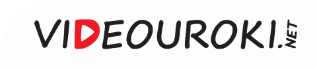 Была проведена реорганизация лагерей, теперь они назывались «исправительно-трудовые колонии».
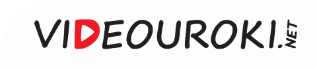 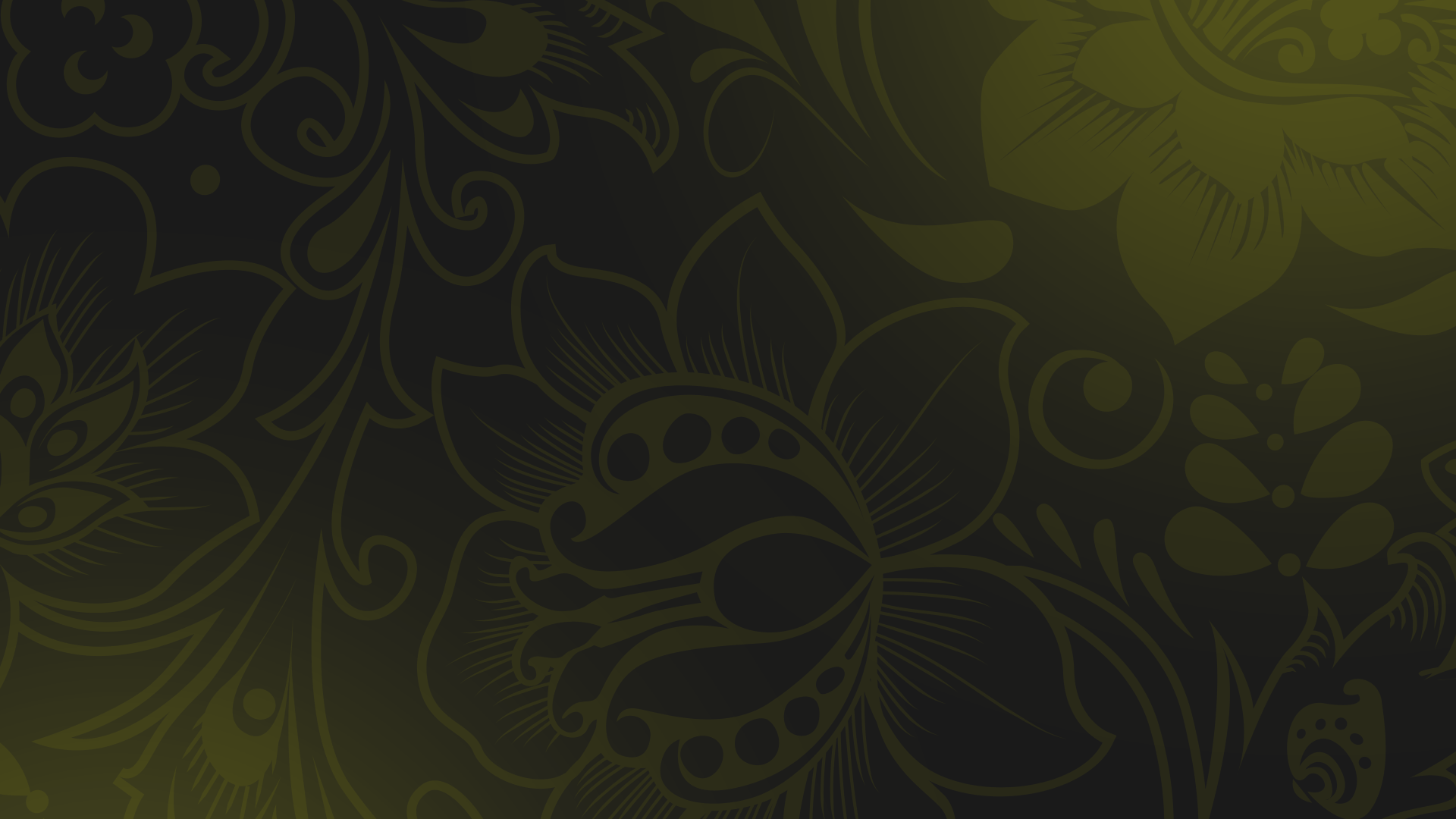 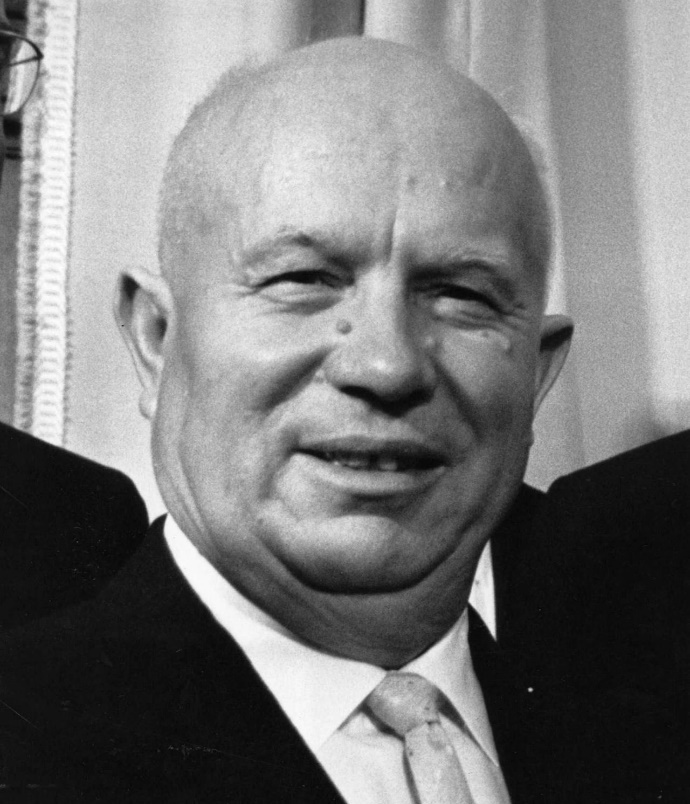 При Хрущёве обозначился курс 
на демократизацию. 

Реорганизации подверглись государственные органы 
и партийные организации.
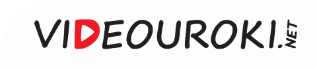 Союзные республики получили 
больше прав 
в экономической 
и правовой сферах.
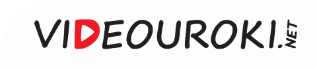 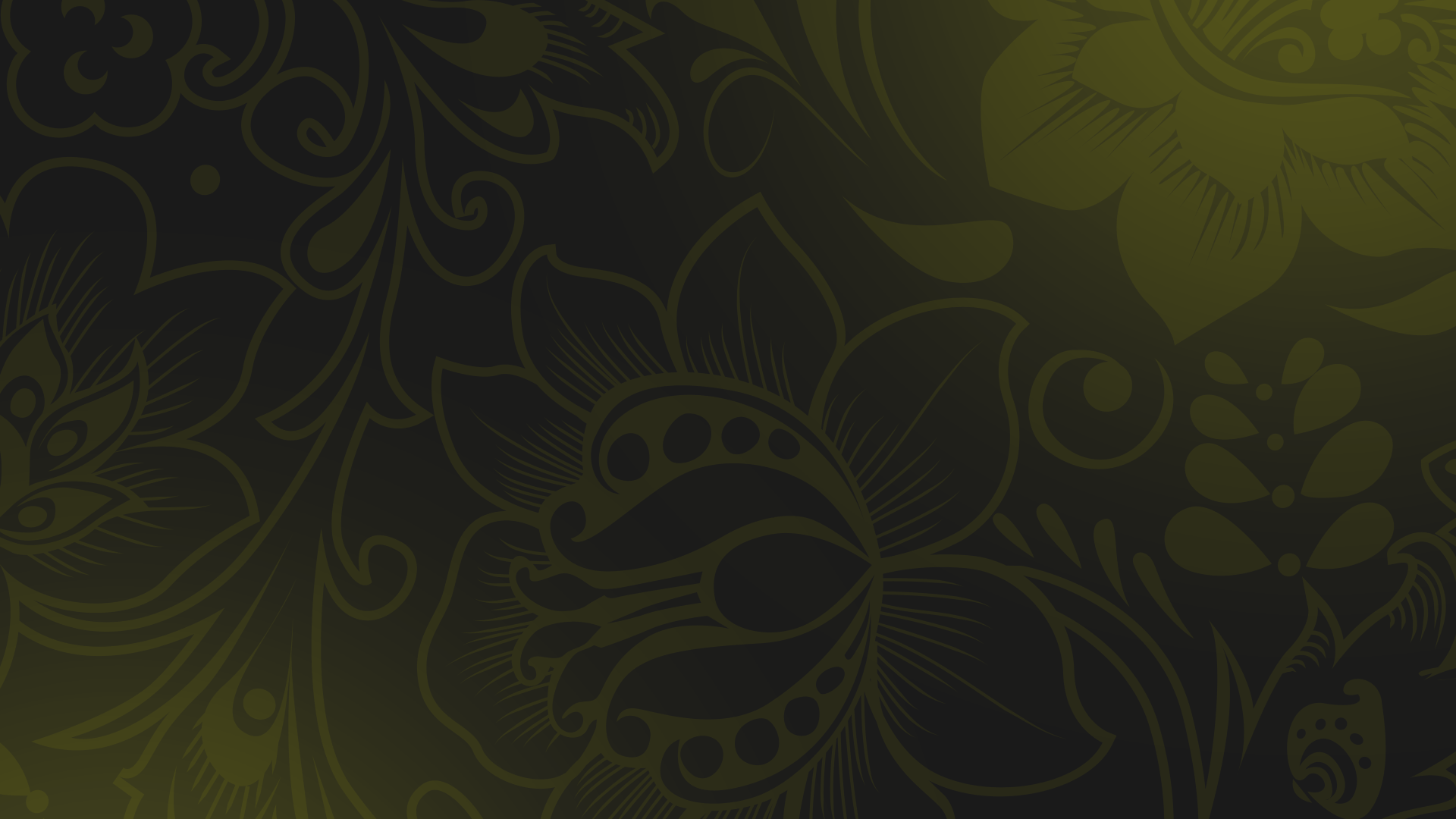 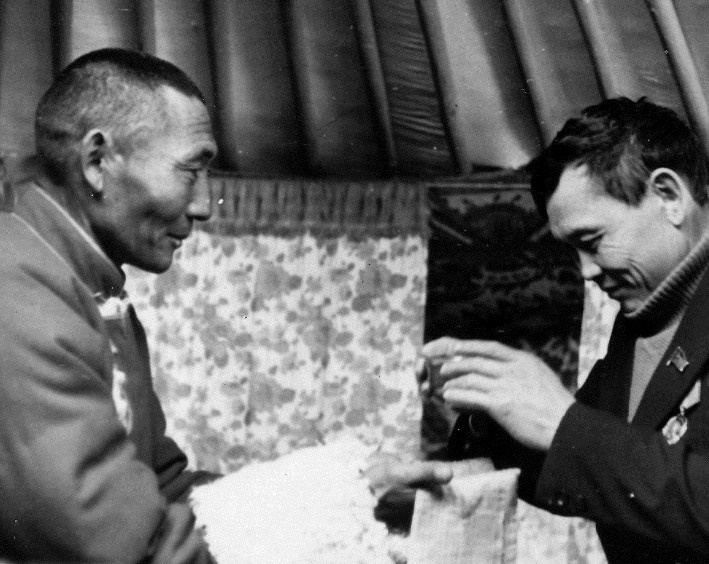 Политика Хрущёва
В январе 1957 года была восстановлена государственность чеченского, ингушского, балкарского, калмыцкого и карачаевского народов.
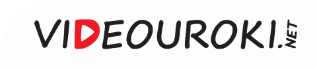 Политика Хрущёва
1
2
3
В 1957 году приступили 
к ликвидации отраслевых министерств
Этот ход должен был укрепить позиции управленцев на местах
Вместо них создавались территориальные Советы народного хозяйства
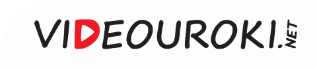 Политика Хрущёва
Хозяйственная деятельность
Расширение прав Советов
Жилищное, бытовое и дорожное строительство
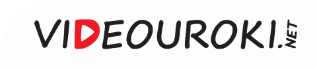 Съезд ВЦСПС
Были расширены права первичных организаций ВЦСПС, сократили их штат.
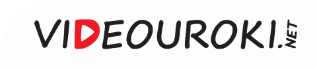 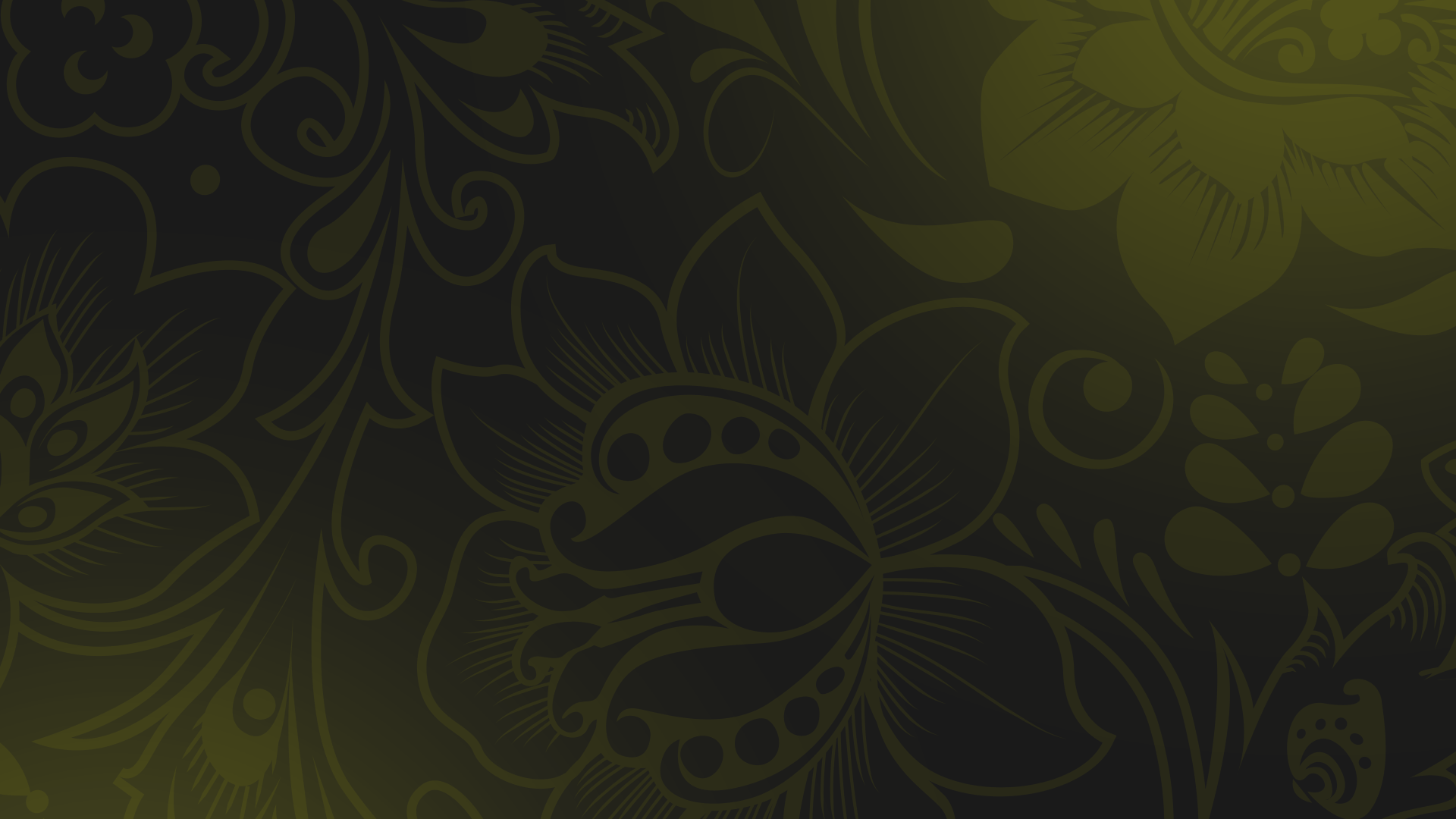 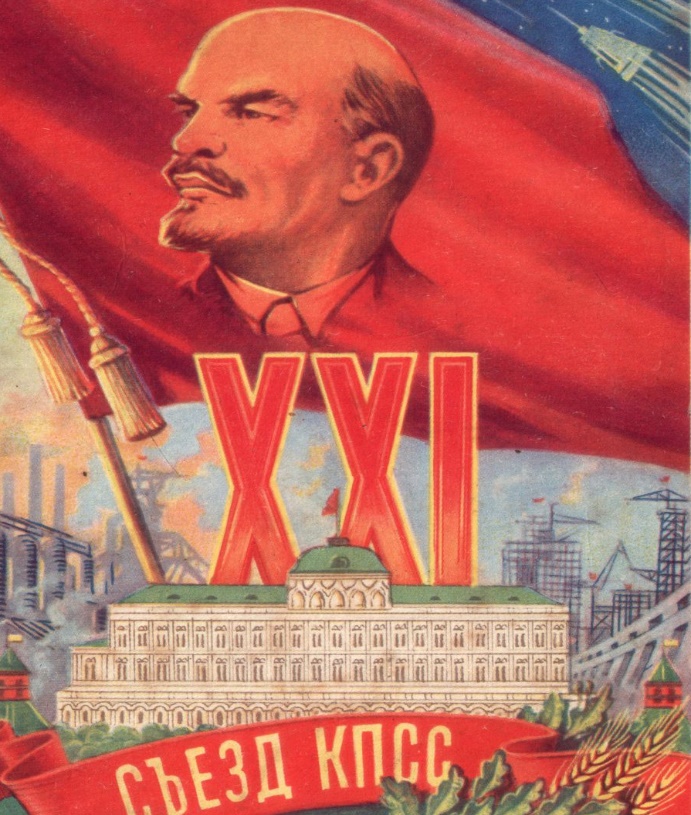 В начале 1959 года прошёл XXI съезд КПСС. 

На съезде было объявлено о победе социализма и начале строительства коммунизма.
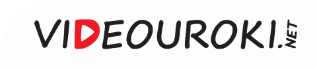 XXII съезд КПСС
1
2
3
В 1961 году приняли новую программу КПСС
Построение коммунизма должно было завершиться к 1980 году
В ней обозначались этапы построения коммунизма
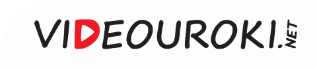 XXII съезд КПСС
Построение материально-технической базы коммунизма
Задачи построения коммунизма
Переход к коммунистическому самоуправлению
Формирование всесторонне развитого человека
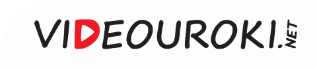 XXII съезд КПСС
Возможность дискуссий внутри партии
Обновление партийных кадров
В самой партии тоже произошли изменения
Расширение прав партийных органов на местах
Недопустимость подмены парторганизациями государственных органов
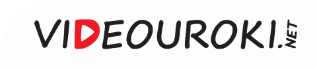 В 1962–1964 годах велась разработка новой Конституции.
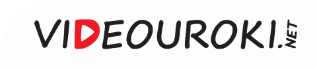 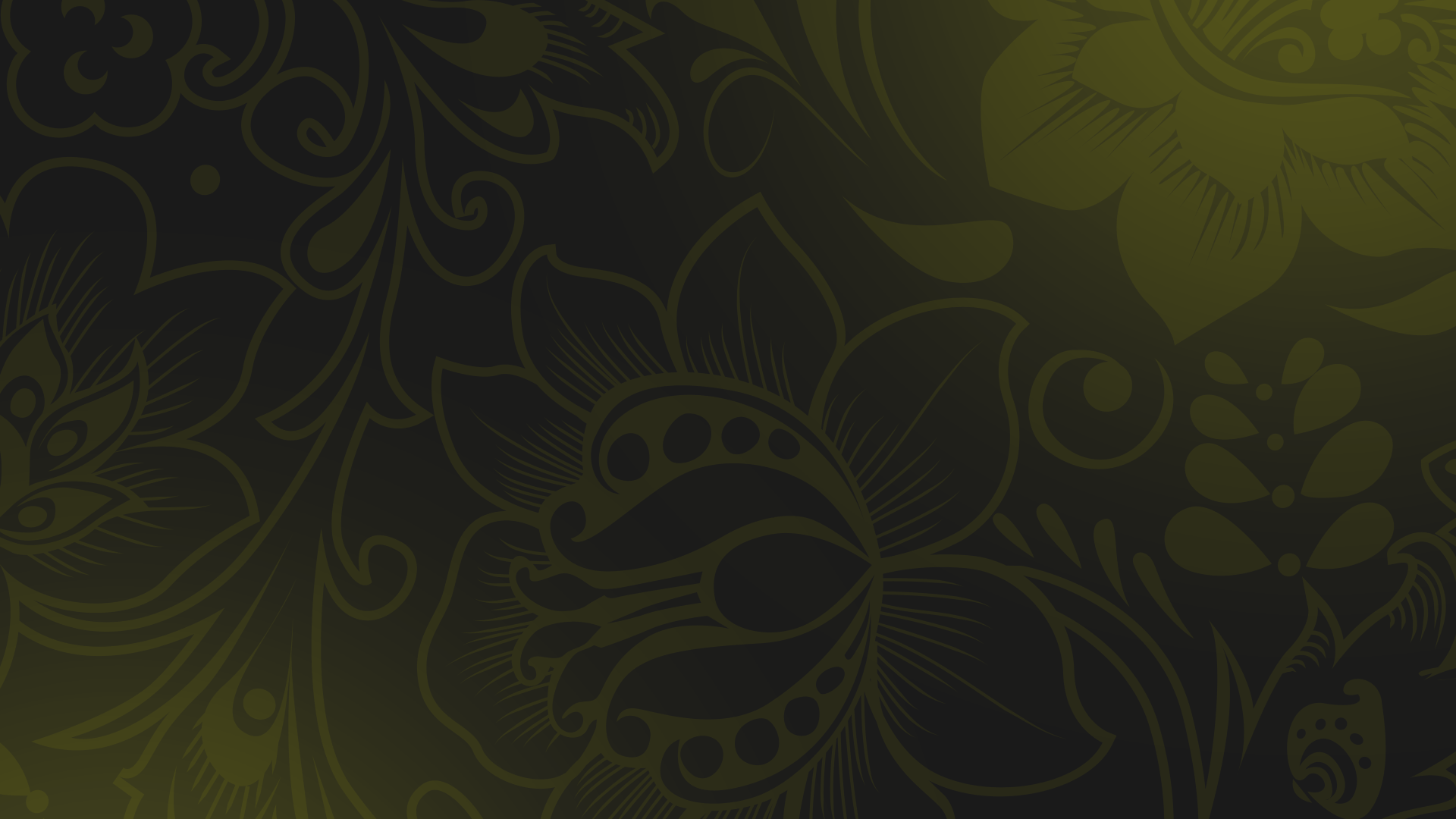 План новой 
Конституции
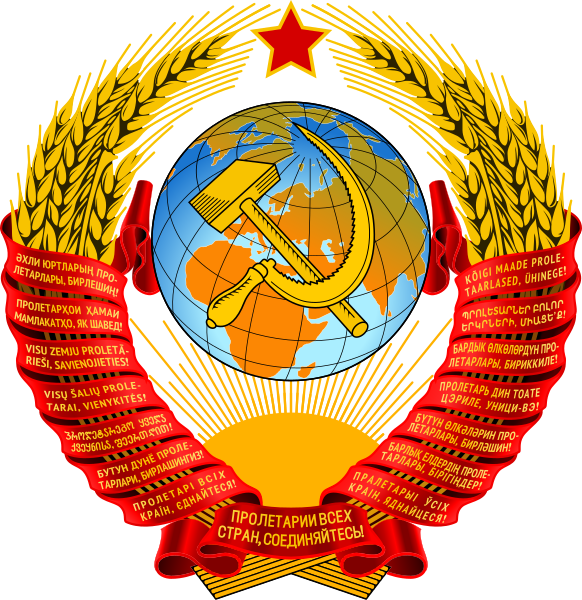 1
О перерастании государства диктатуры пролетариата в общенародное.
О допущении мелкой индивидуальной собственности.
2
3
О расширении прав союзных республик.
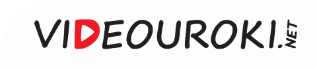 Политика Хрущёва
1
2
3
Все реформы Хрущёва отличались непоследовательностью 
и разбросанностью
Введённая система обновления кадров угрожала этой стабильности
Они вызывали беспокойство у партийных деятелей, стремившихся иметь стабильное положение в государстве
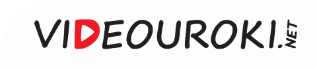 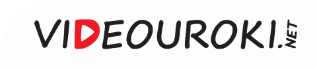 14 октября 1964 года на пленуме Хрущёву предъявили список обвинений.
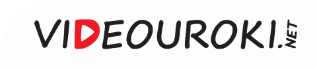 Смещение Хрущёва
Развал сельского хозяйства
Обвинения против Хрущёва
Нарушение принципов коллективности в управлении государством
Попытки единоличного решения важных вопросов
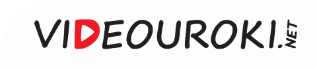 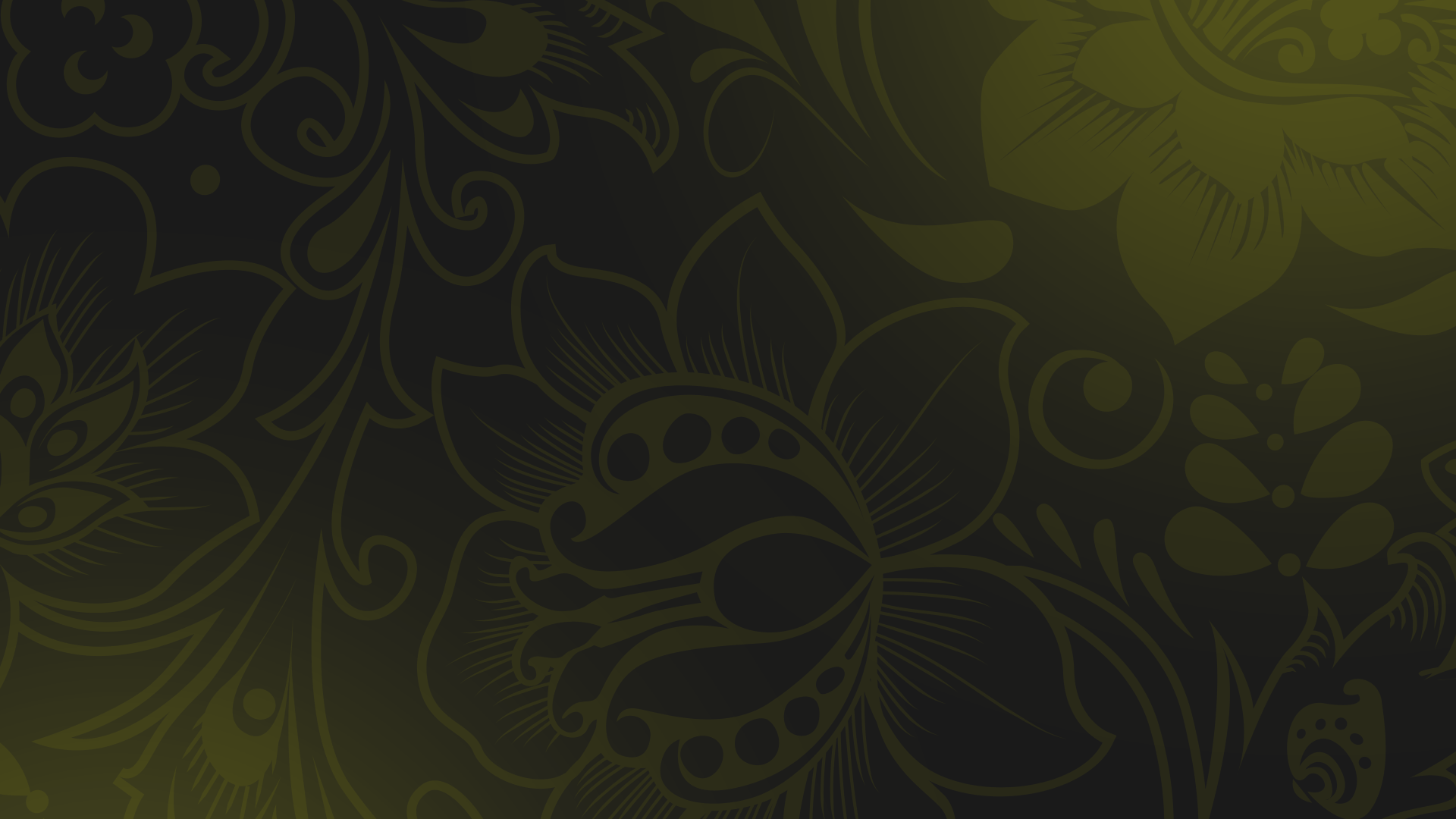 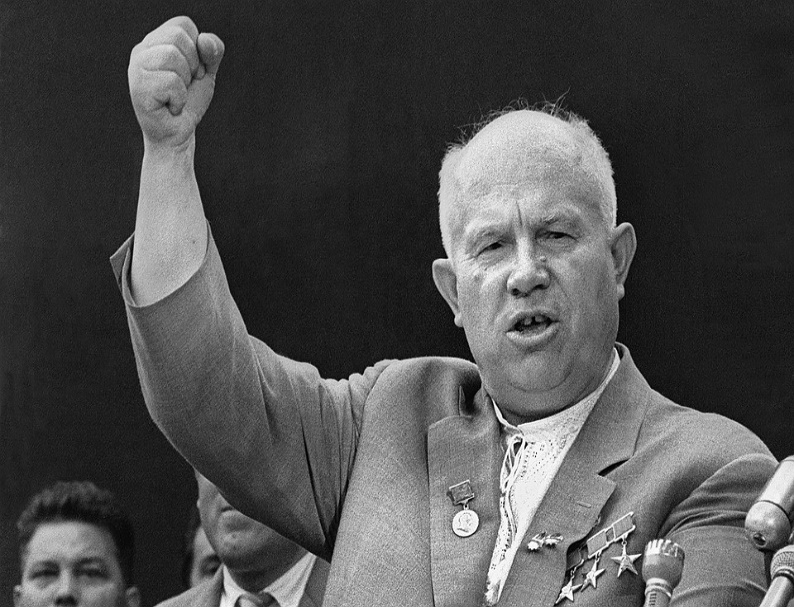 Волюнтаризм —
политика, не считающаяся с реальными условиями и возможностями.
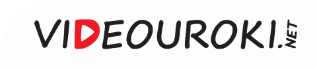 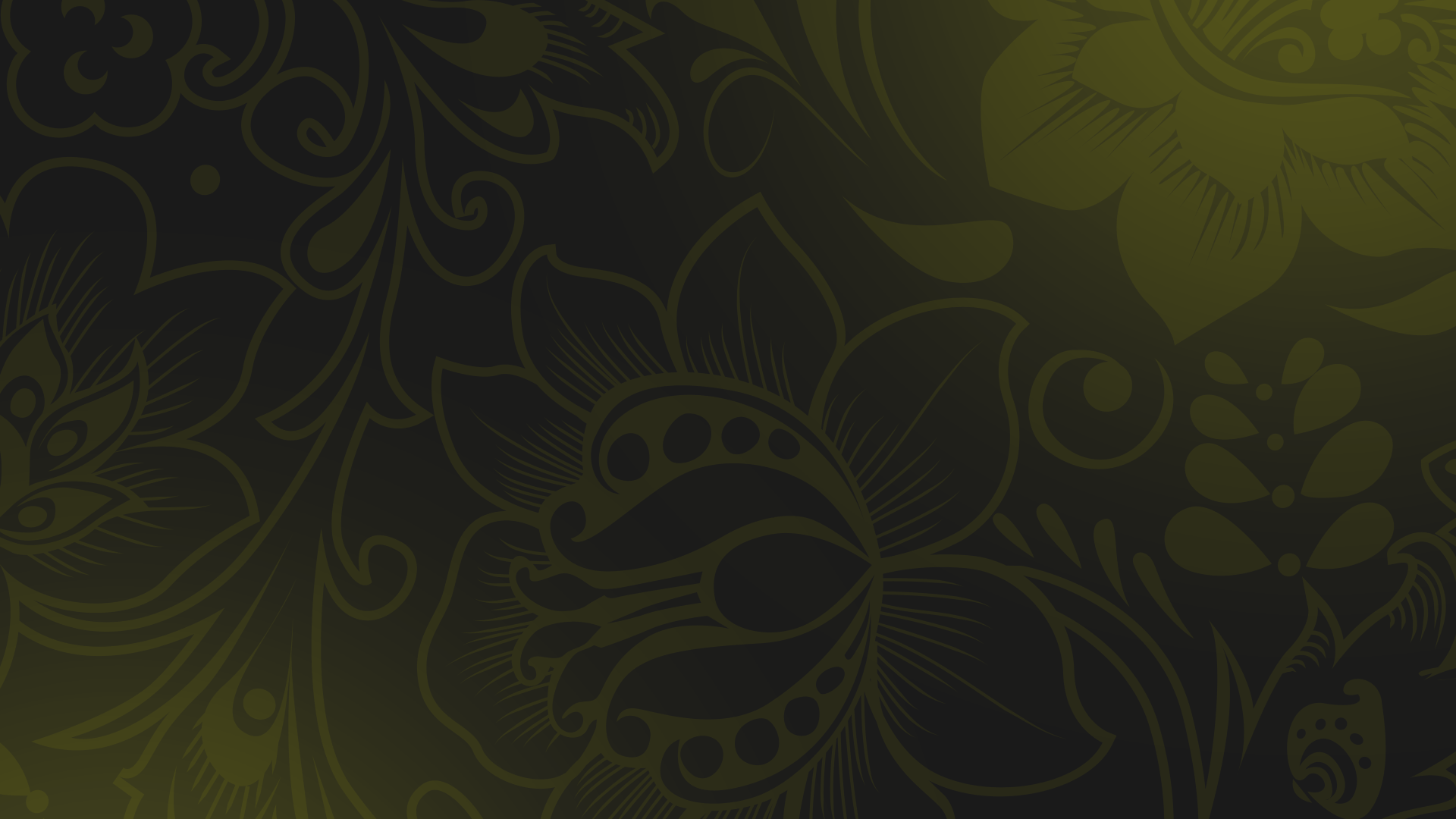 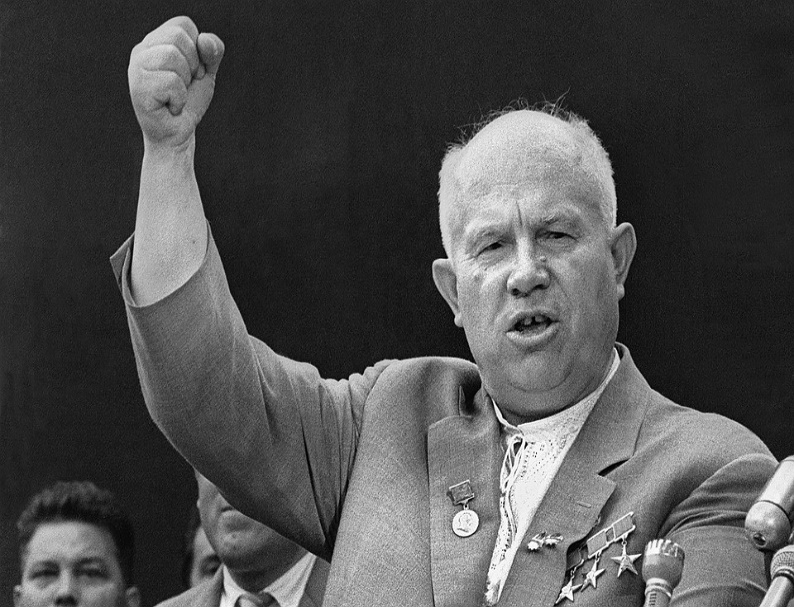 Субъективизм —
отношение к чему-либо, определяемое личными пристрастиями.
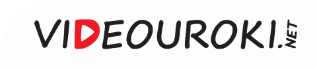 Официально Хрущёв был смещён по состоянию здоровья и отправлен на пенсию.
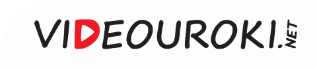 Леонид Ильич Брежнев 
и Алексей Николаевич Косыгин
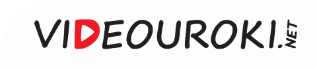 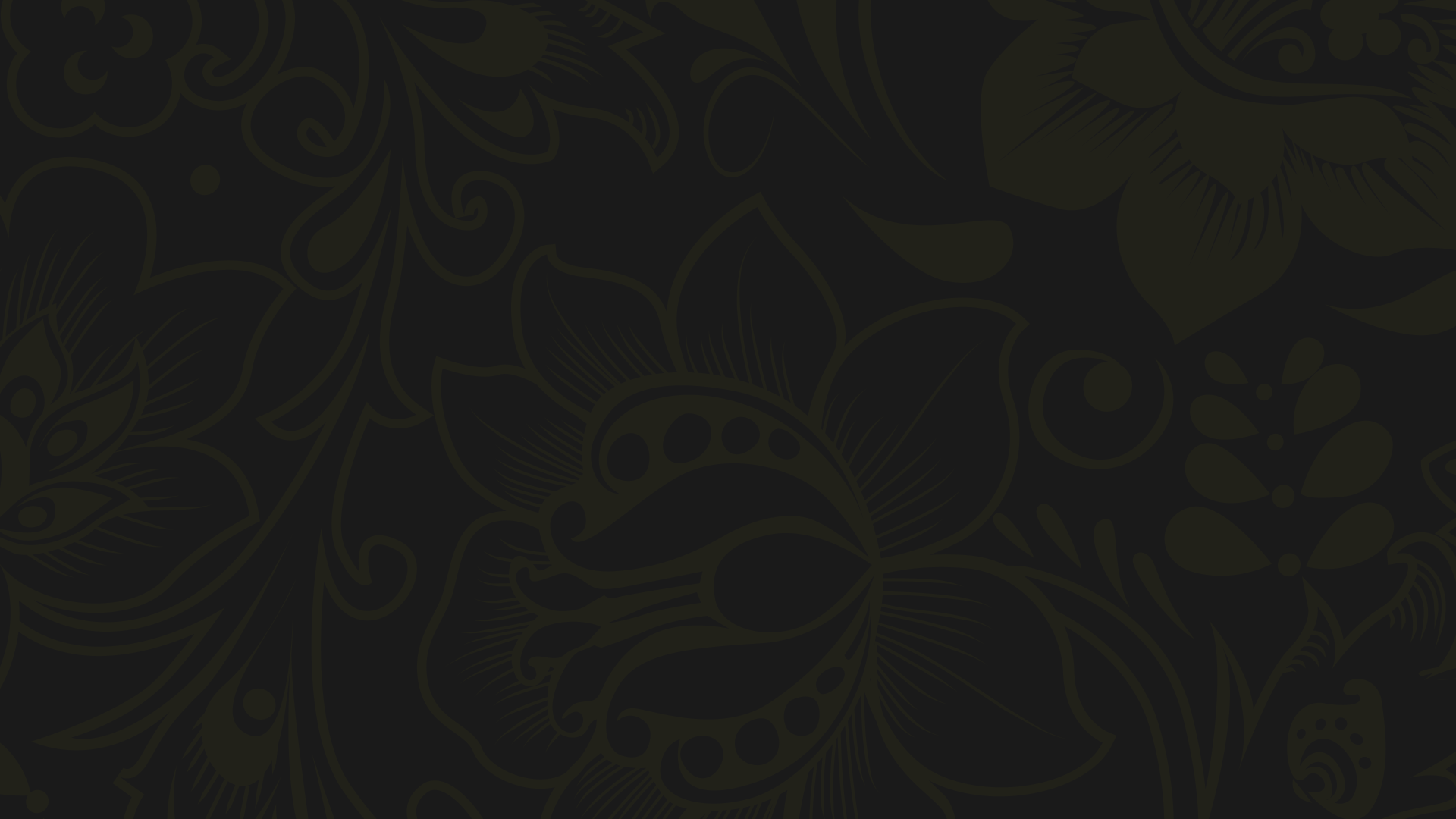 Смена политического 
курса
После смерти Сталина в СССР началась борьба 
за власть, завершившаяся победой Н. С. Хрущёва.
1
На XX съезде КПСС Хрущёв выступил 
с критикой культа личности Сталина.
2
В период с 1956 года по 1961 год были реабилитированы более 700 тысяч человек.
3
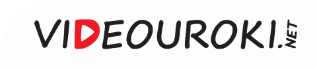 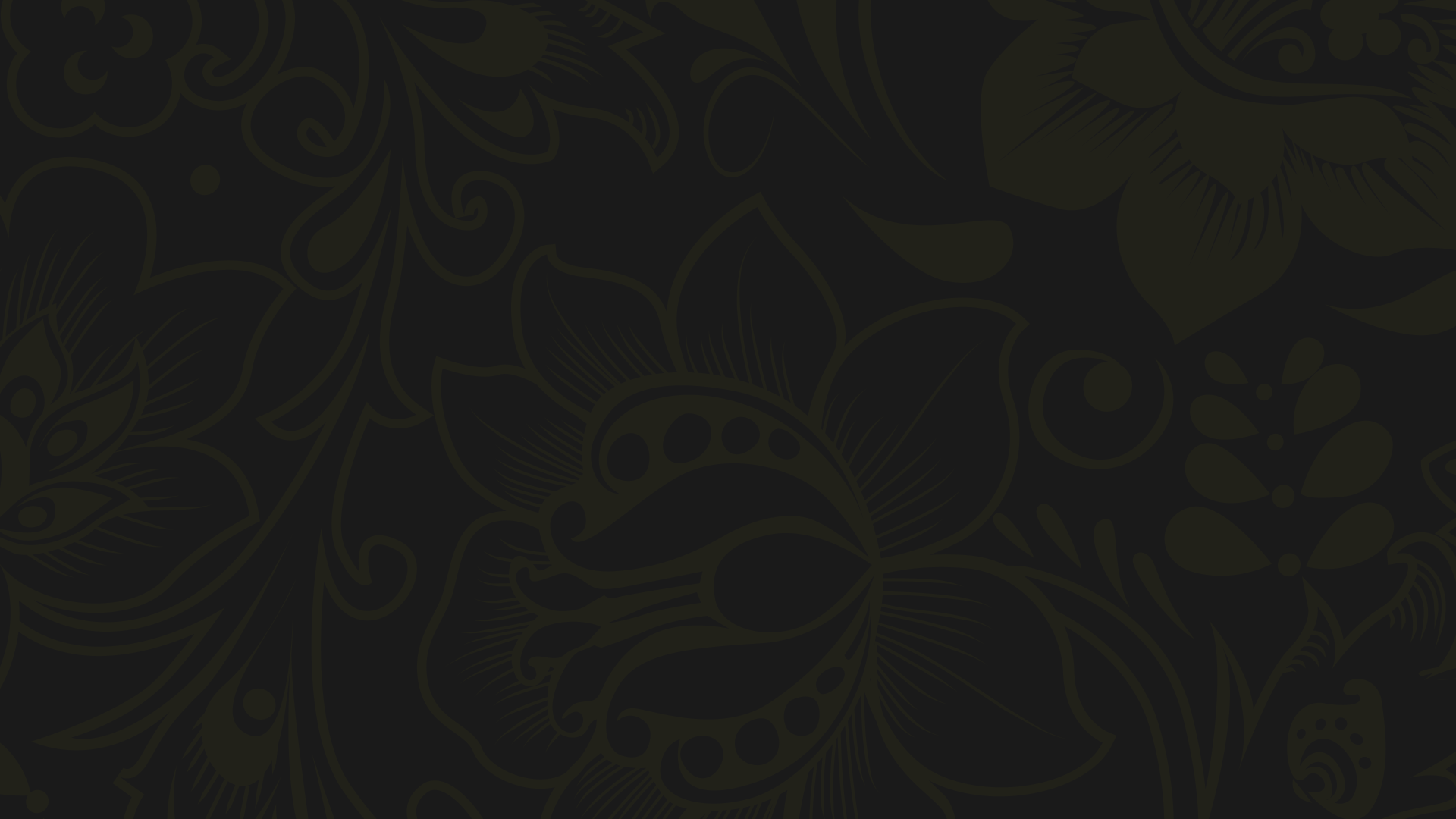 Смена политического 
курса
При Хрущёве была проведена реорганизация государственных органов и партийных организаций.
4
На XXI съезде КПСС объявили о победе социализма и начале строительства коммунизма.
5
В октябре 1964 года Первым секретарём ЦК КПСС стал Л. И. Брежнев, а Совет Министров возглавил А. Н. Косыгин.
6
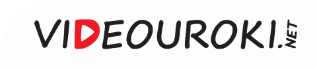